Hier de titel van de presentatie invoegen
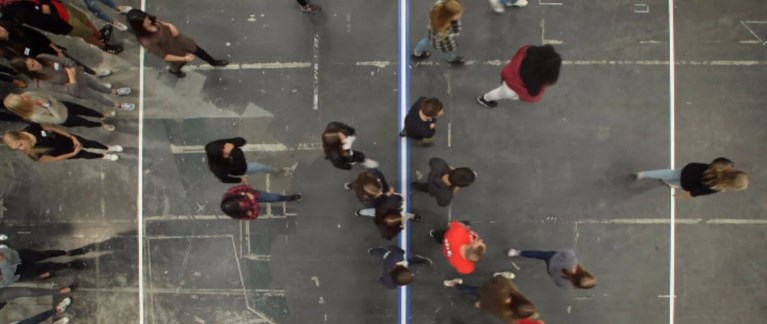 Openingsdia

Beeld op de positie van dit grijze kader. 

Voeg een afbeelding toe
Muis-klik rechts op de afbeelding en selecteer ‘Bijsnijden’
Pas de breedte van de afbeelding aan en zonodig de uitsnede
Selecteer de afbeelding en ga naar menu ‘Schikken / Naar achtergrond’ om deze achter het blauwe kader te plaatsen
Verwijder dit grijze kader
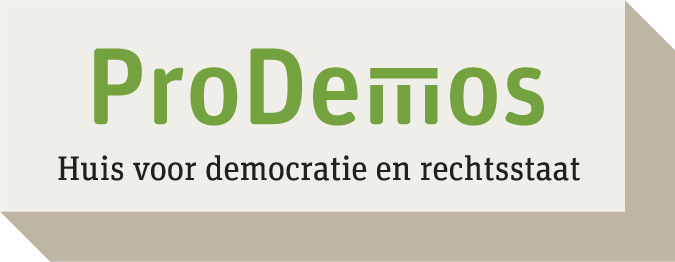 Over de lijn Lelystad
Gemeenteraadsverkiezingen 2018
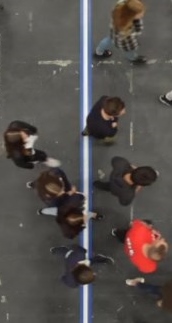 Stelling 1
Mensen met een bijstandsuitkering moeten in ruil daarvoor een tegenprestatie leveren in de vorm van arbeid.
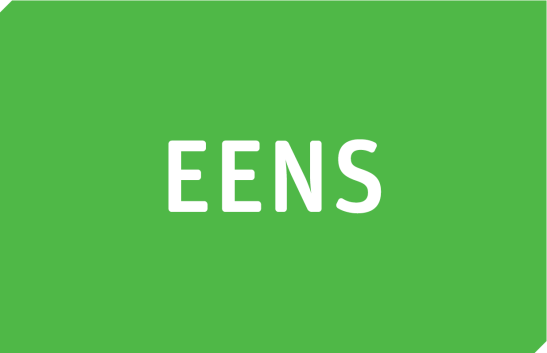 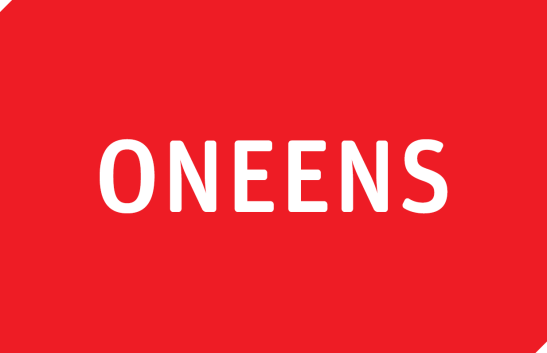 Gemeenteraadsverkiezingen 2018
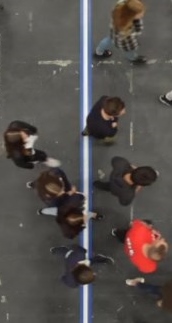 Mensen met een bijstandsuitkering moeten in ruil daarvoor een tegenprestatie leveren in de vorm van arbeid.
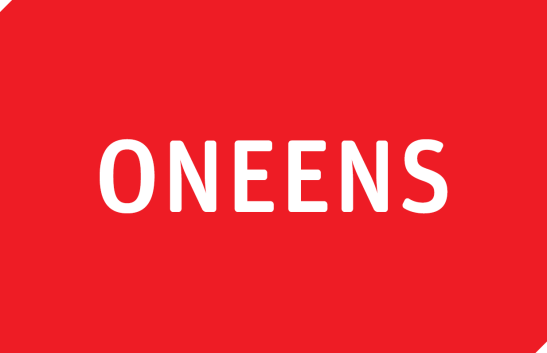 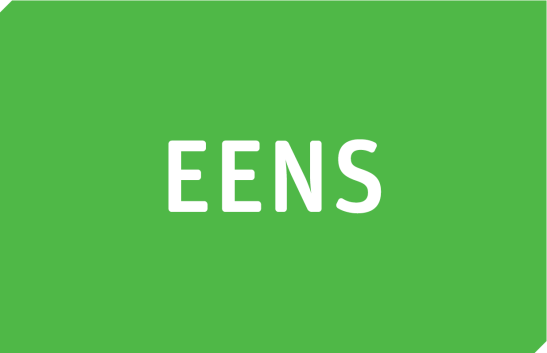 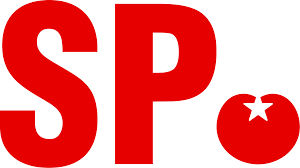 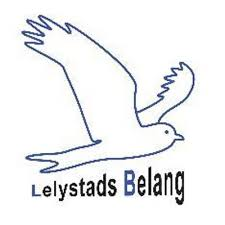 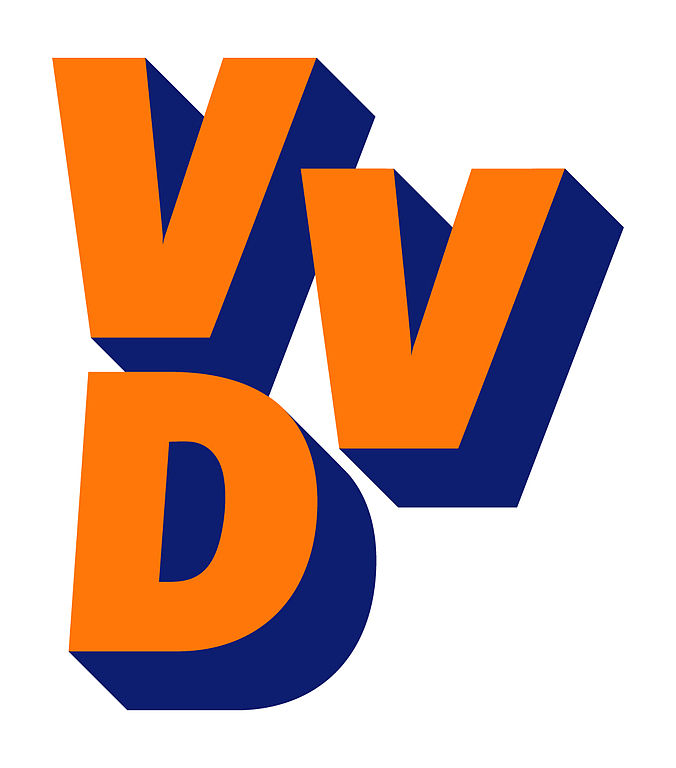 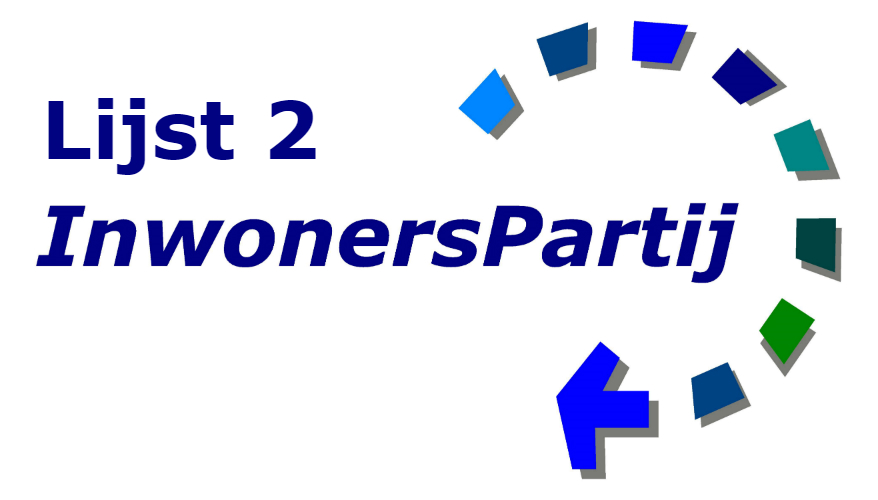 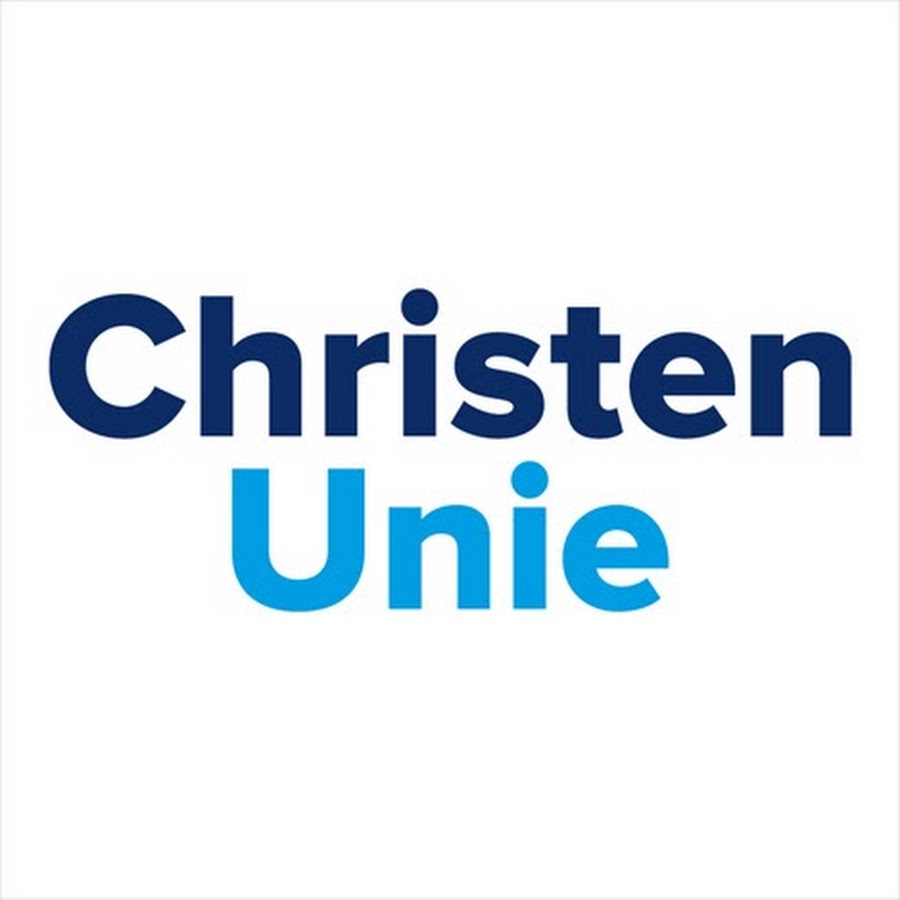 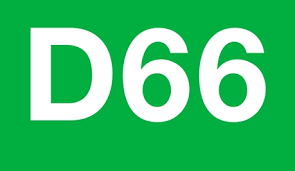 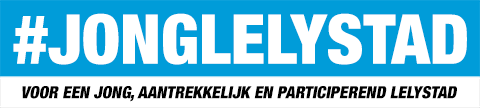 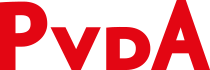 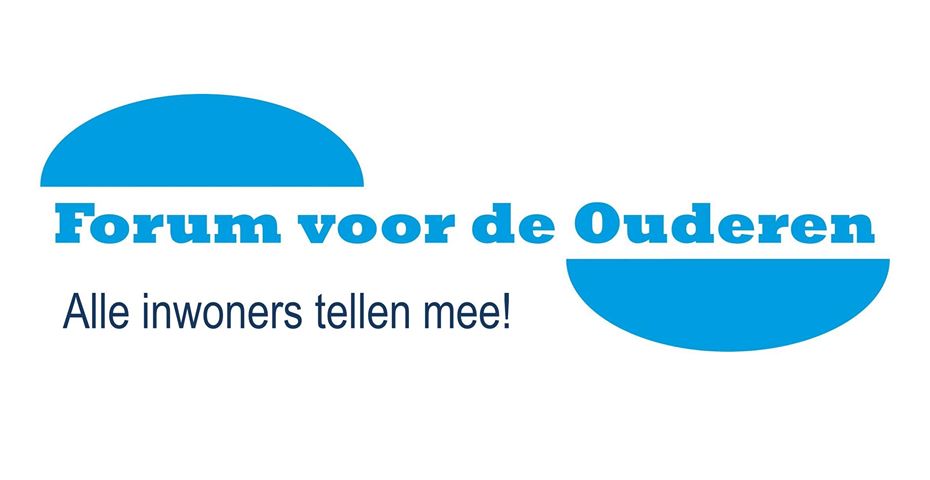 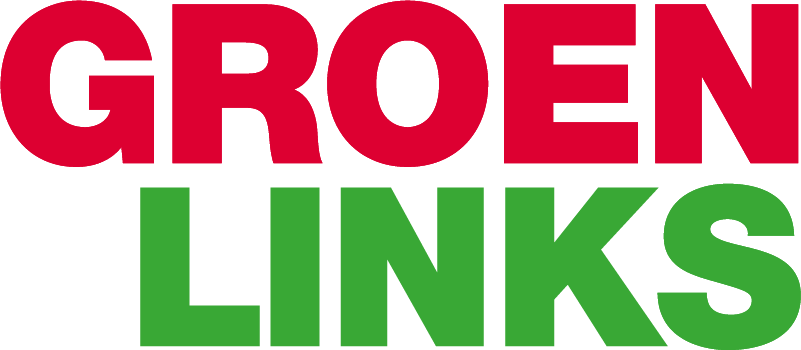 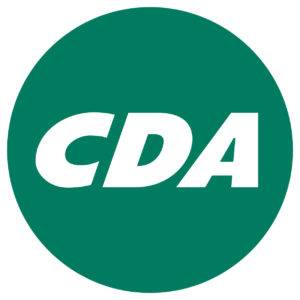 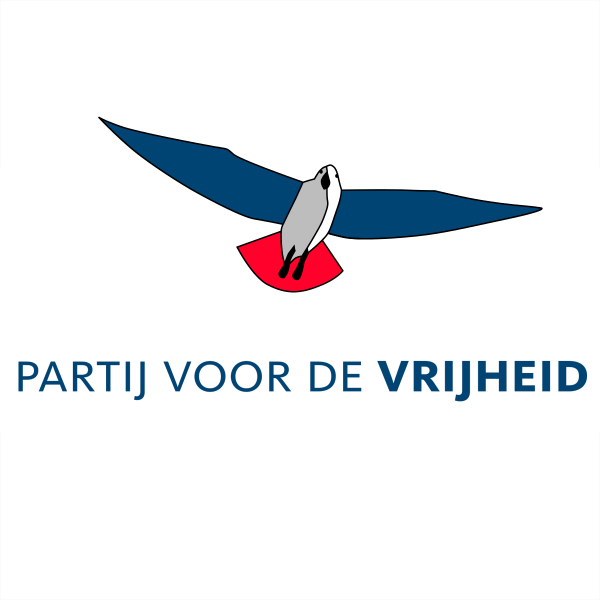 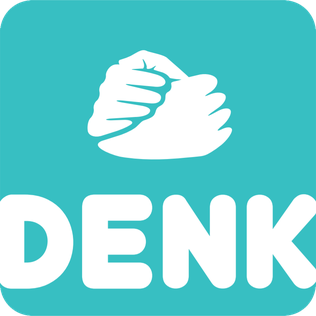 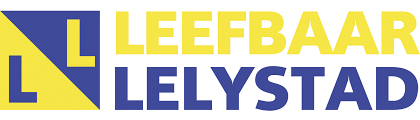 Gemeenteraadsverkiezingen 2018
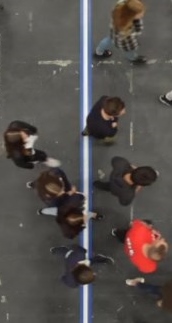 Stelling 2
De gemeente moet er in Den Haag op aandringen dat het vernieuwde vliegveld Lelystad in 2019 open gaat.
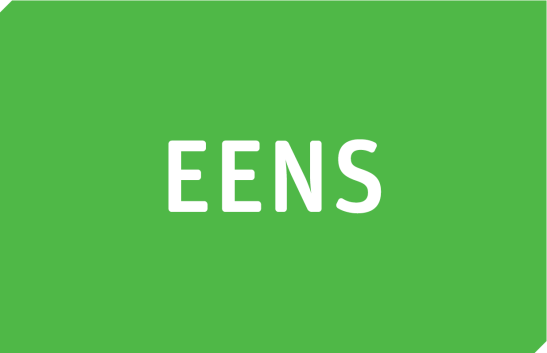 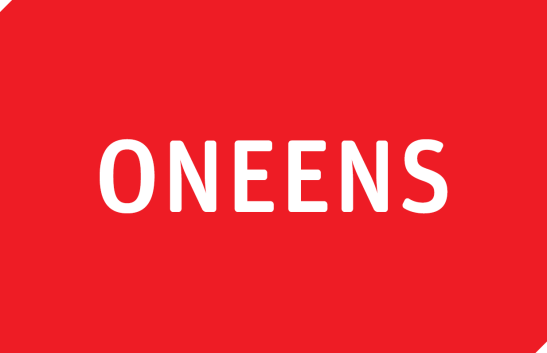 Gemeenteraadsverkiezingen 2018
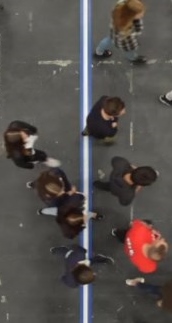 De gemeente moet er in Den Haag op aandringen dat het vernieuwde vliegveld Lelystad in 2019 open gaat.
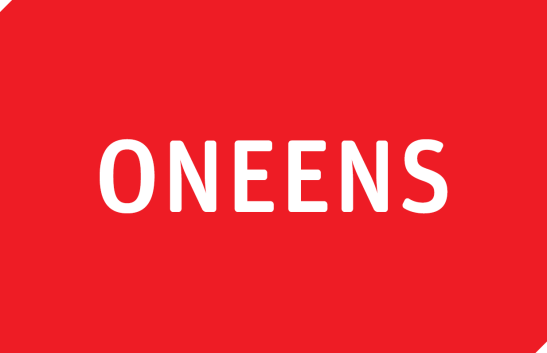 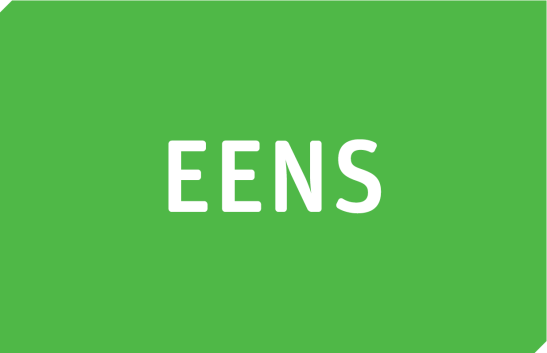 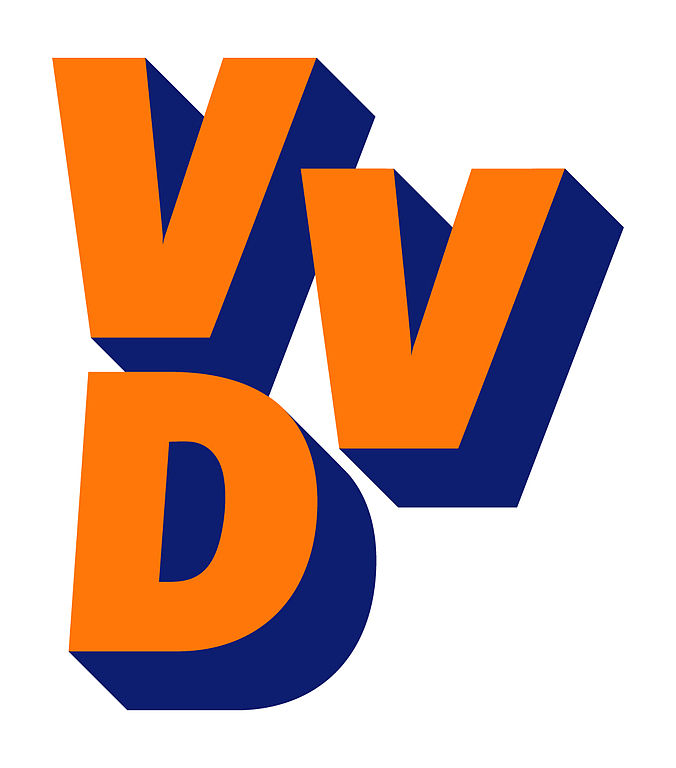 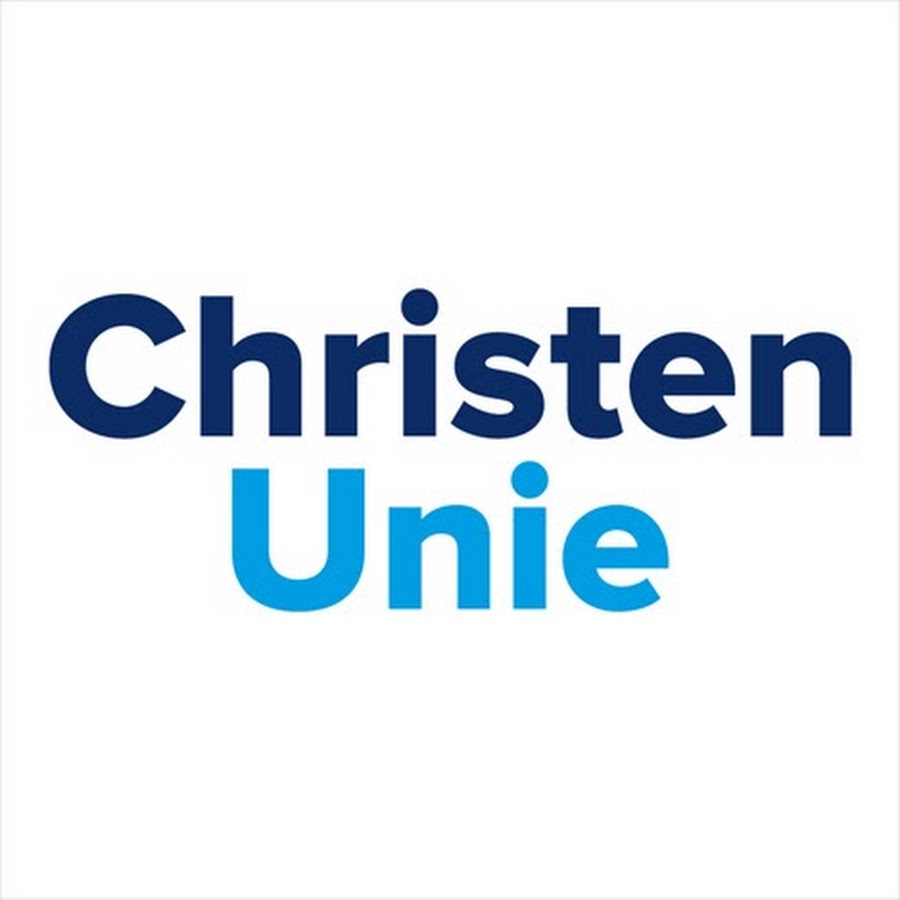 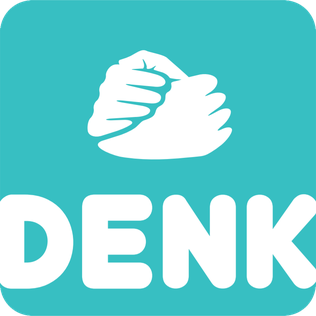 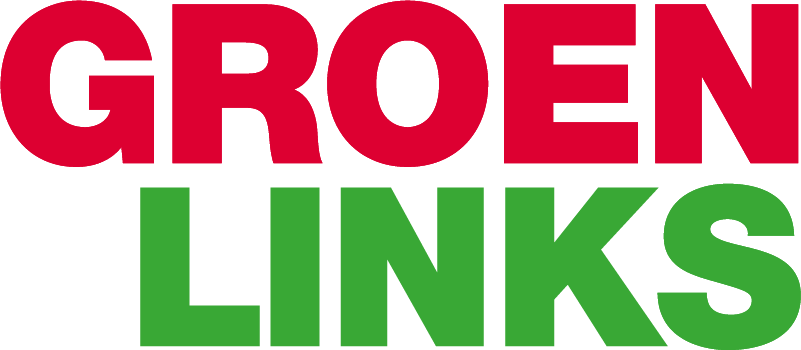 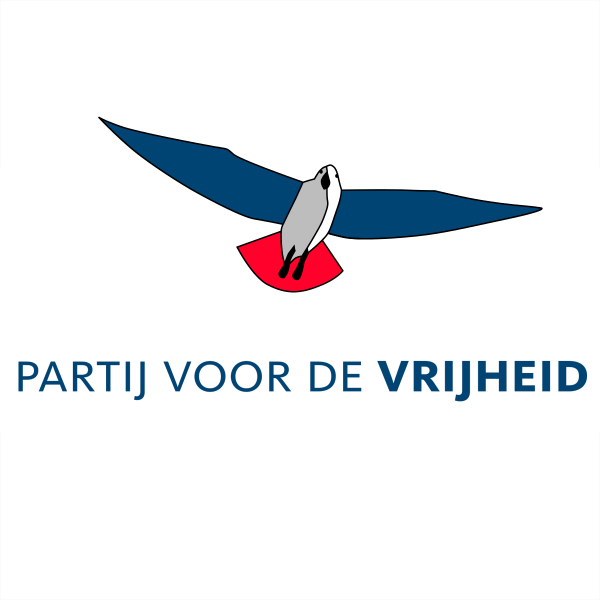 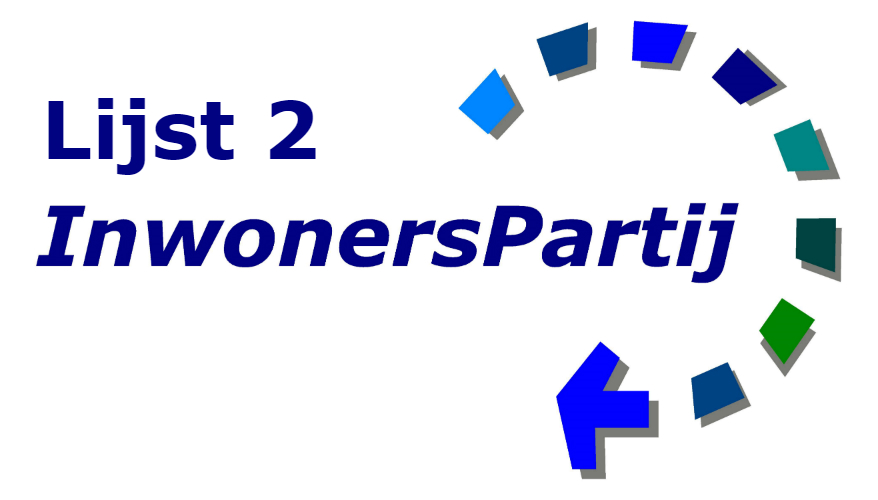 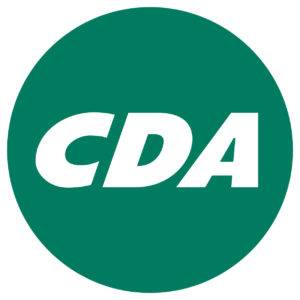 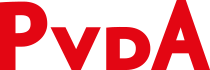 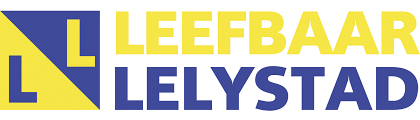 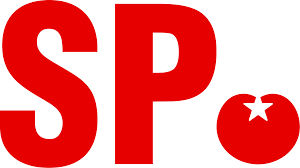 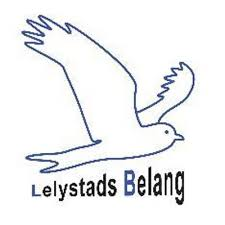 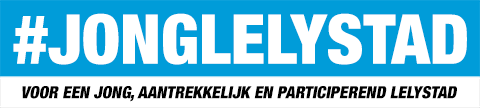 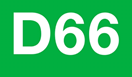 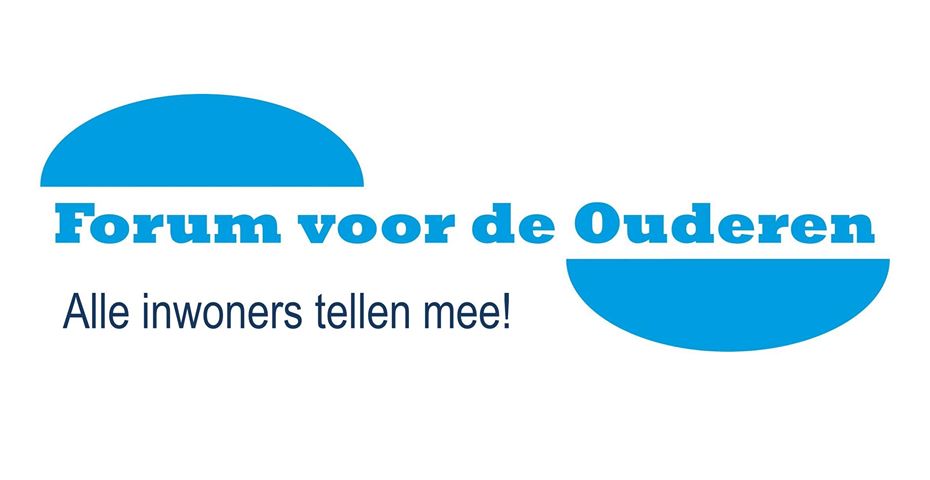 Gemeenteraadsverkiezingen 2018
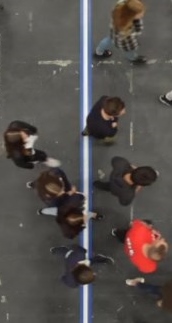 Stelling 3
In Lelystad mag een tweede coffeeshop komen.
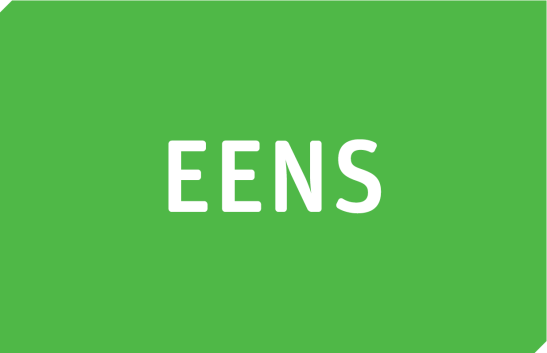 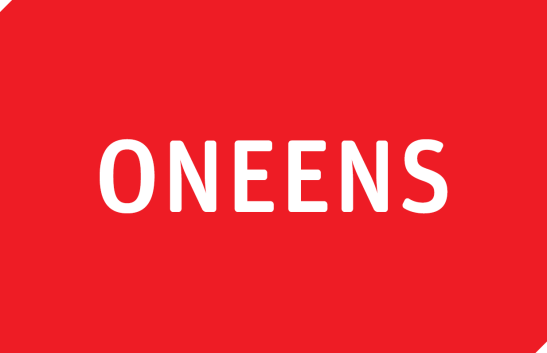 Gemeenteraadsverkiezingen 2018
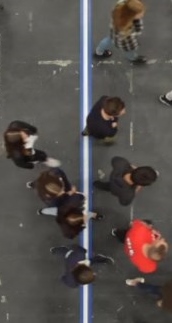 In Lelystad mag een tweede coffeeshop komen.
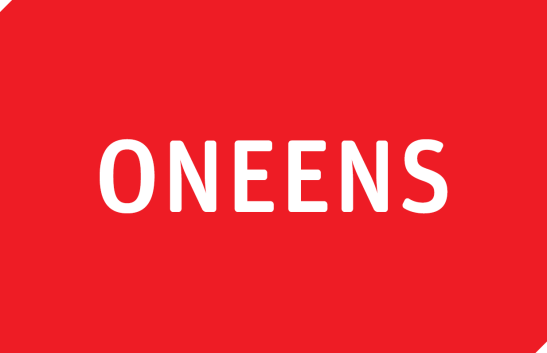 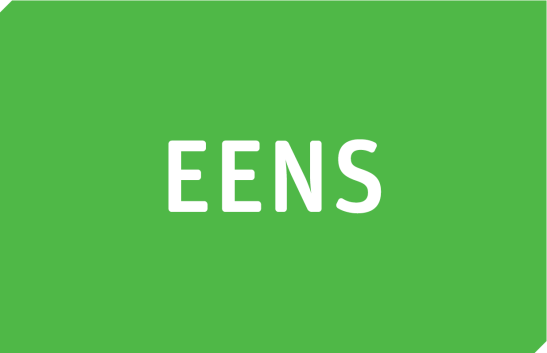 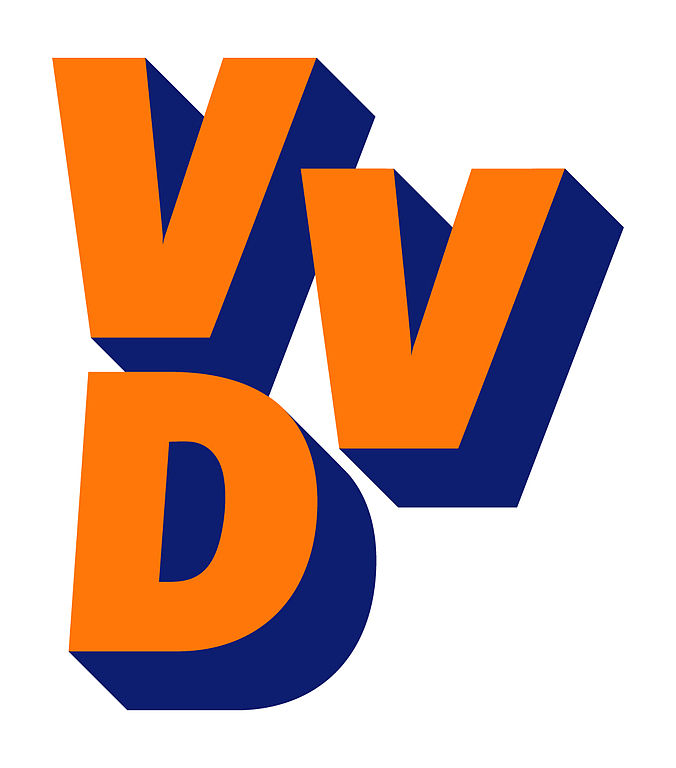 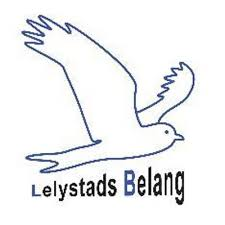 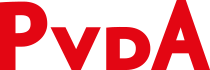 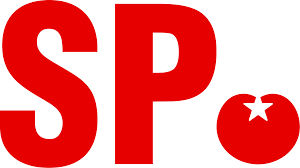 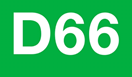 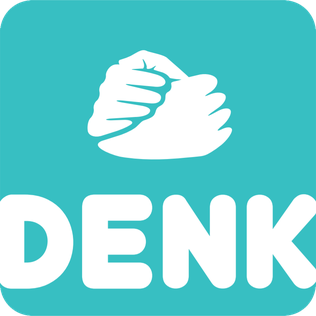 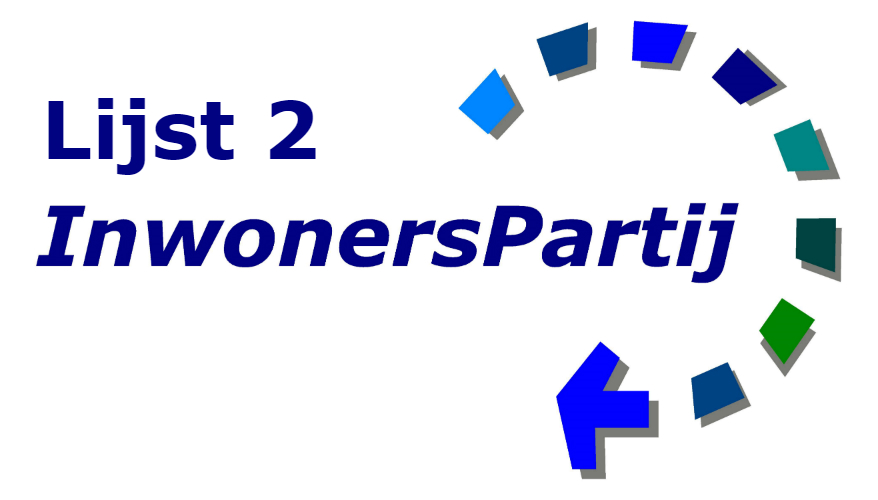 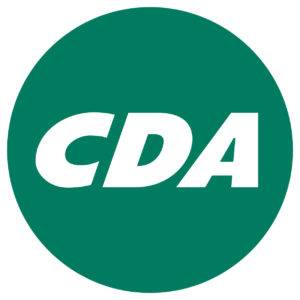 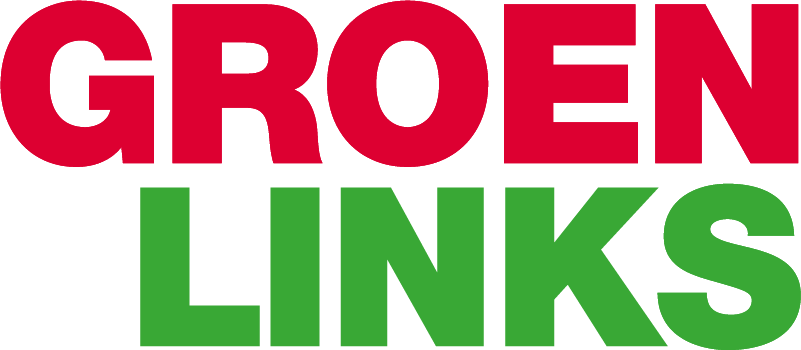 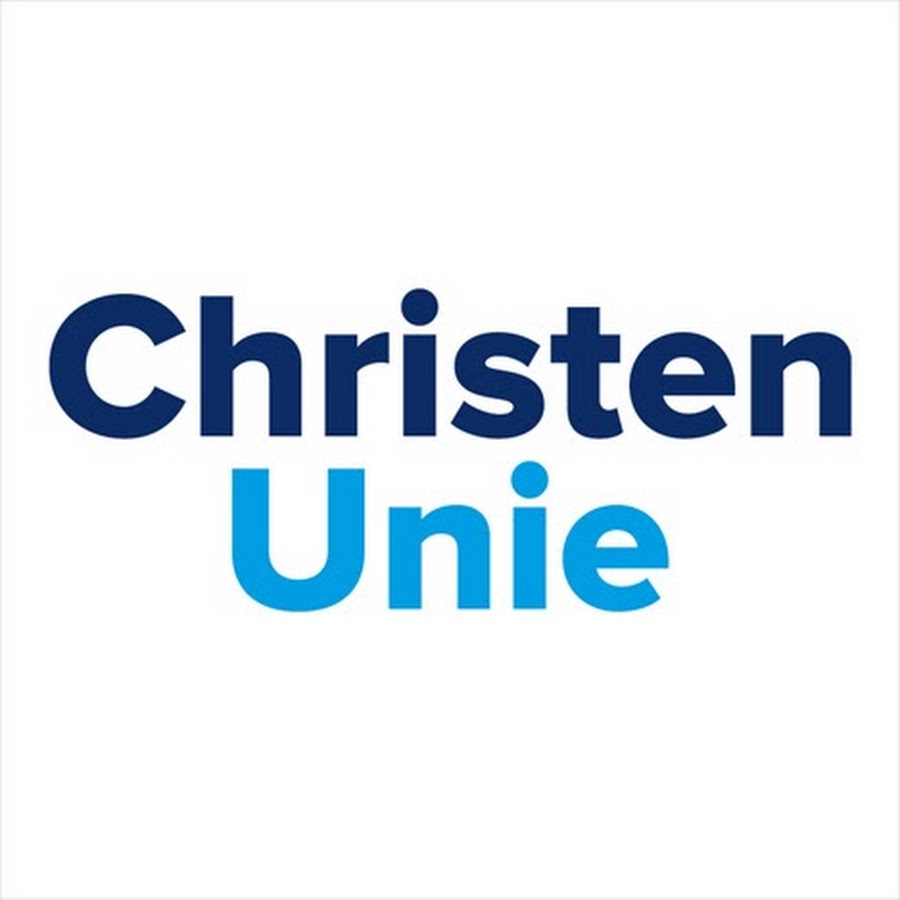 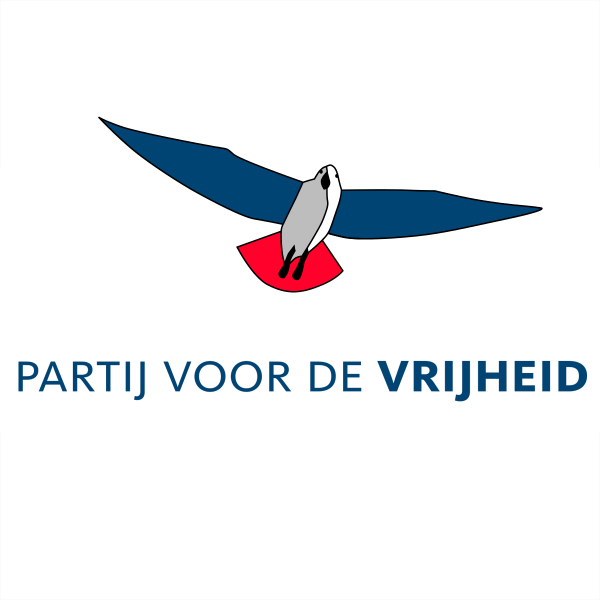 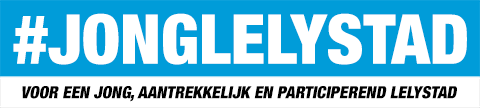 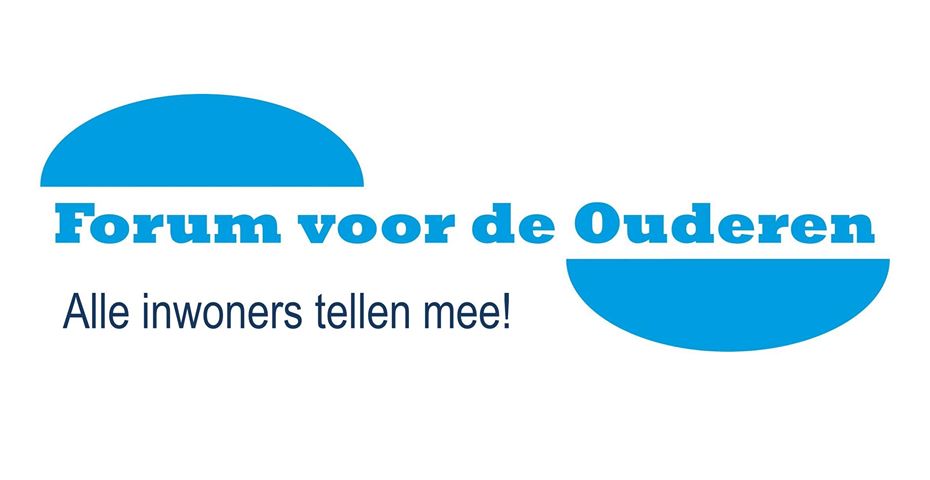 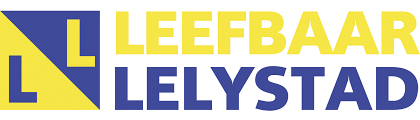 Gemeenteraadsverkiezingen 2018
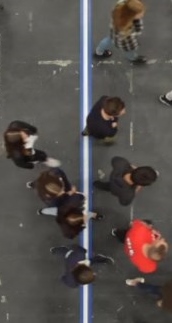 Stelling 4
Lelystad moet het schoolzwemmen opnieuw invoeren.
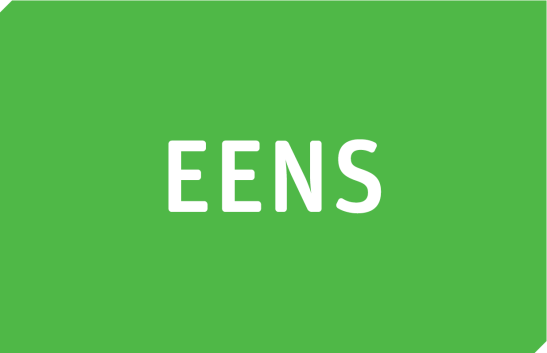 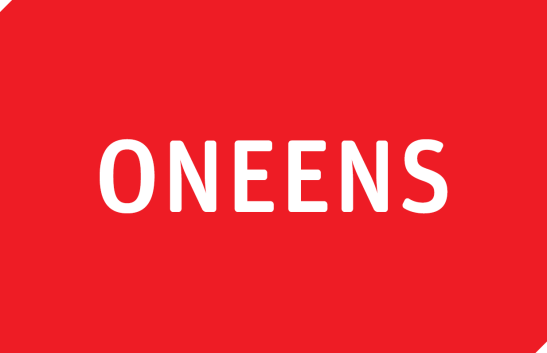 Gemeenteraadsverkiezingen 2018
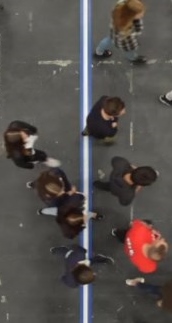 Lelystad moet het schoolzwemmen opnieuw invoeren.
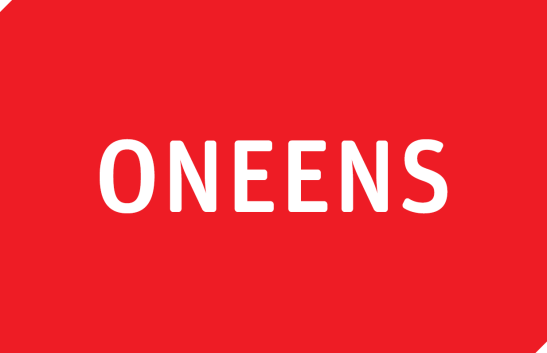 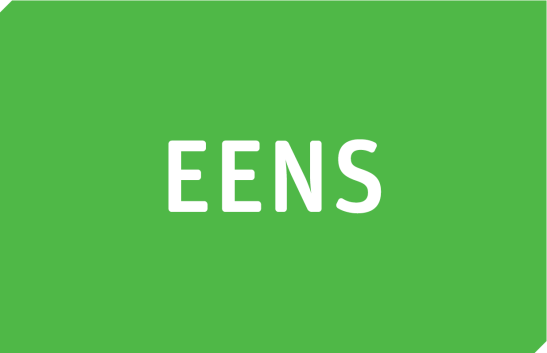 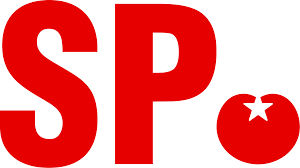 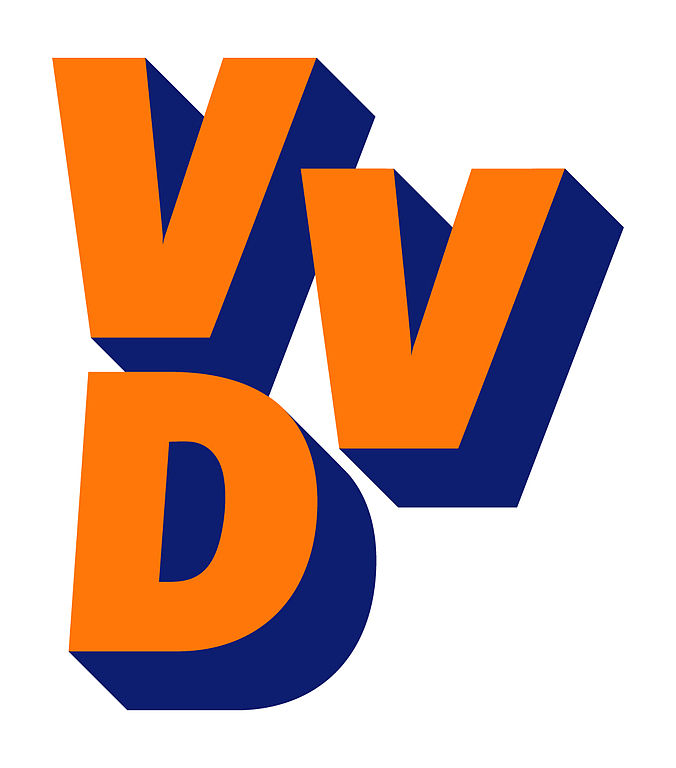 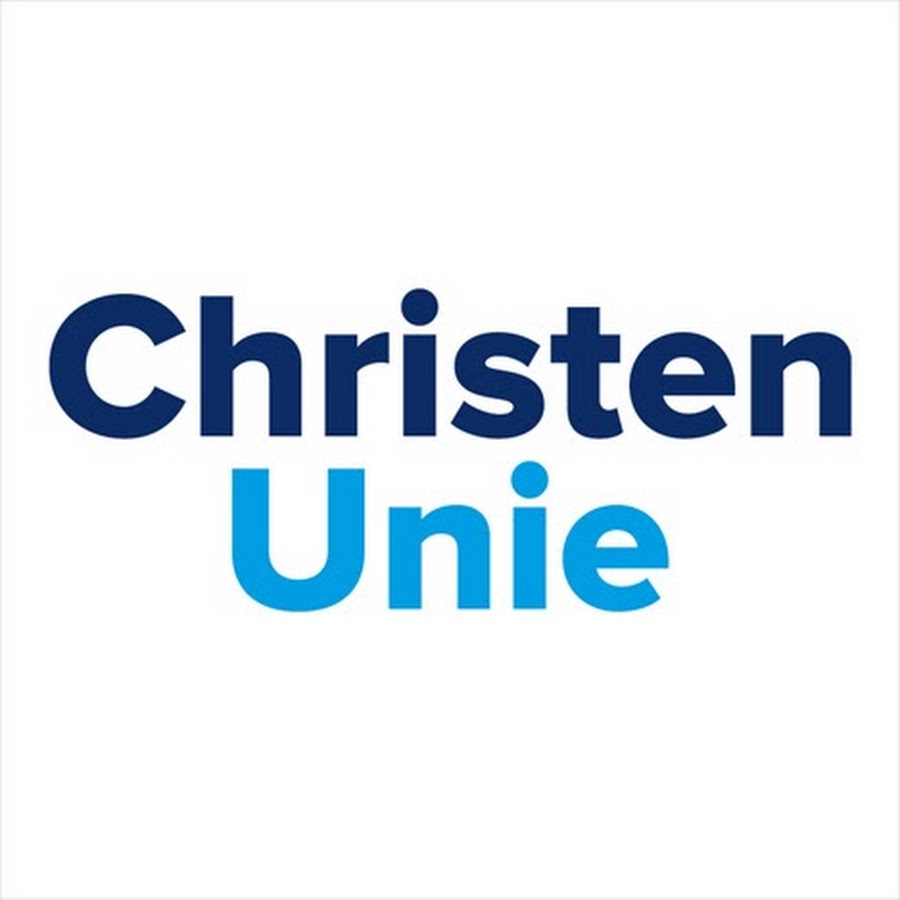 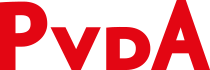 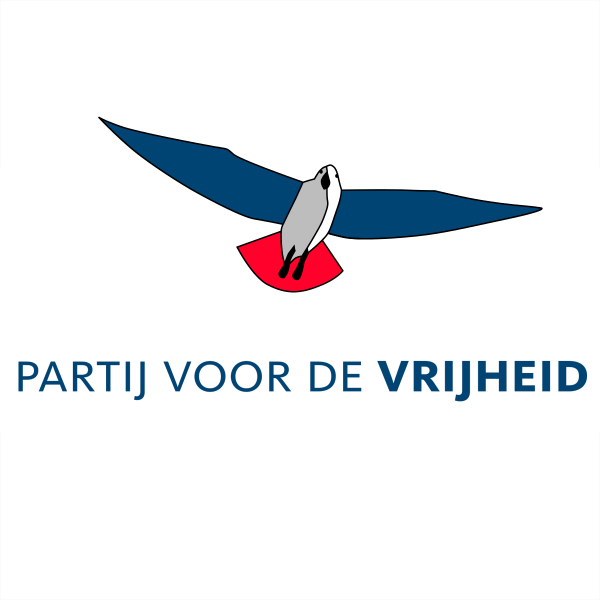 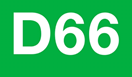 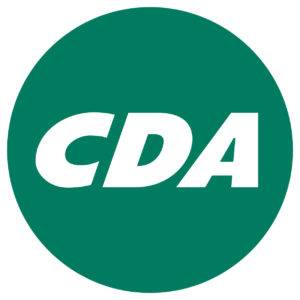 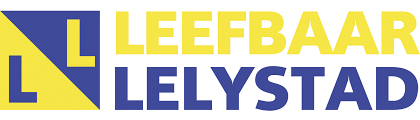 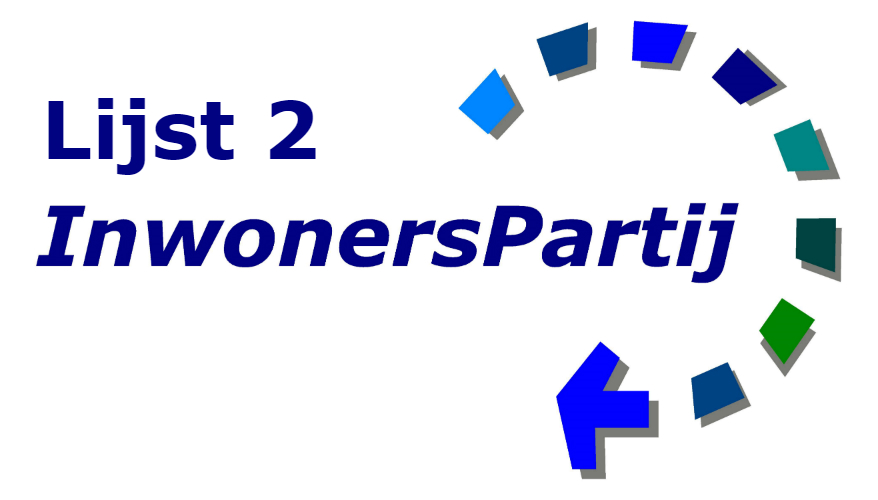 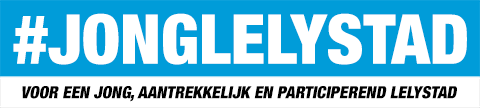 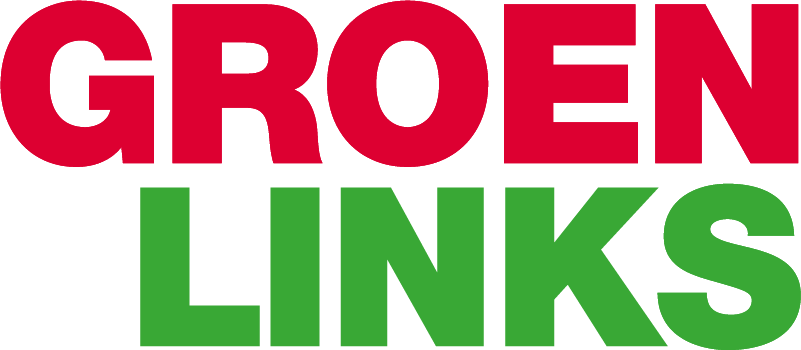 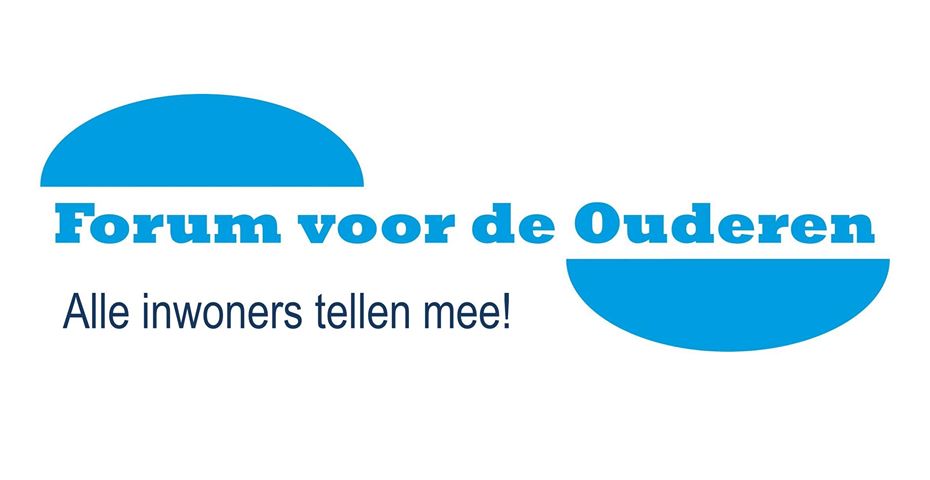 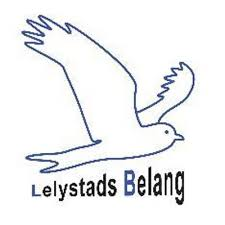 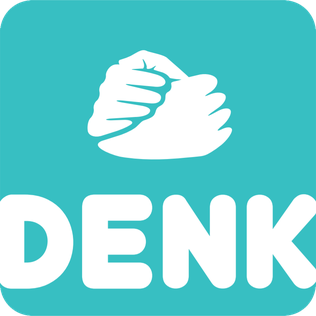 Gemeenteraadsverkiezingen 2018
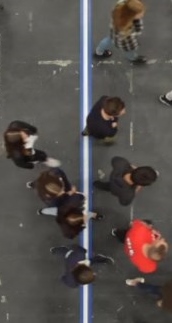 Stelling 5
De gemeente moet extra subsidie geven aan ondernemers die mensen met een beperking in dienst nemen.
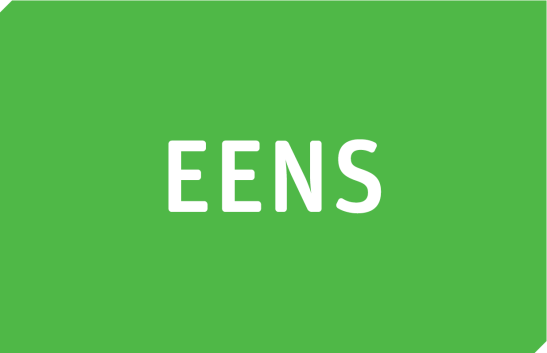 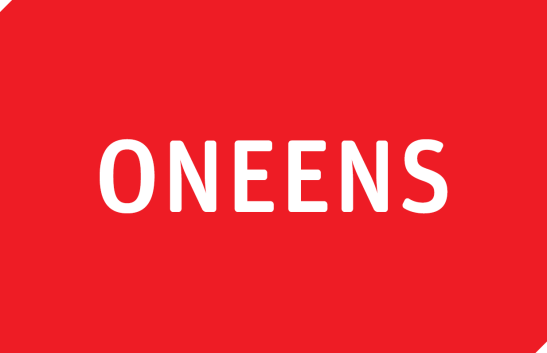 Gemeenteraadsverkiezingen 2018
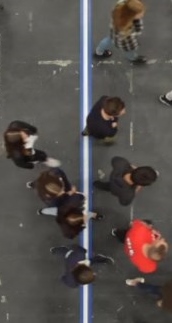 De gemeente moet extra subsidie geven aan ondernemers die mensen met een beperking in dienst nemen.
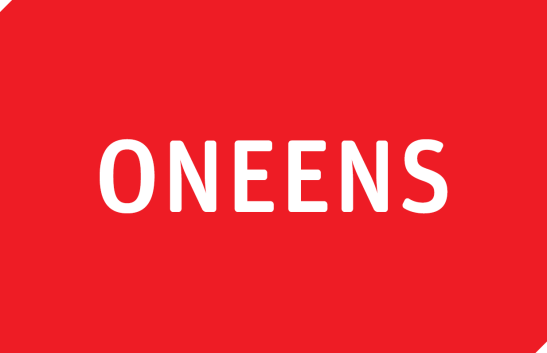 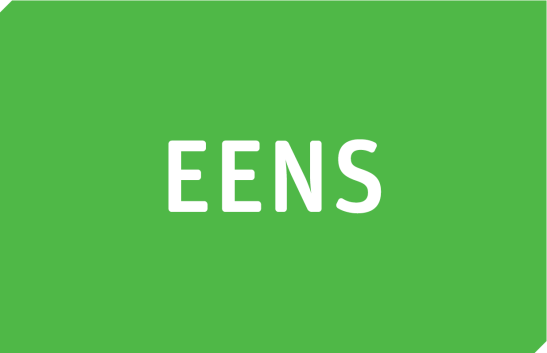 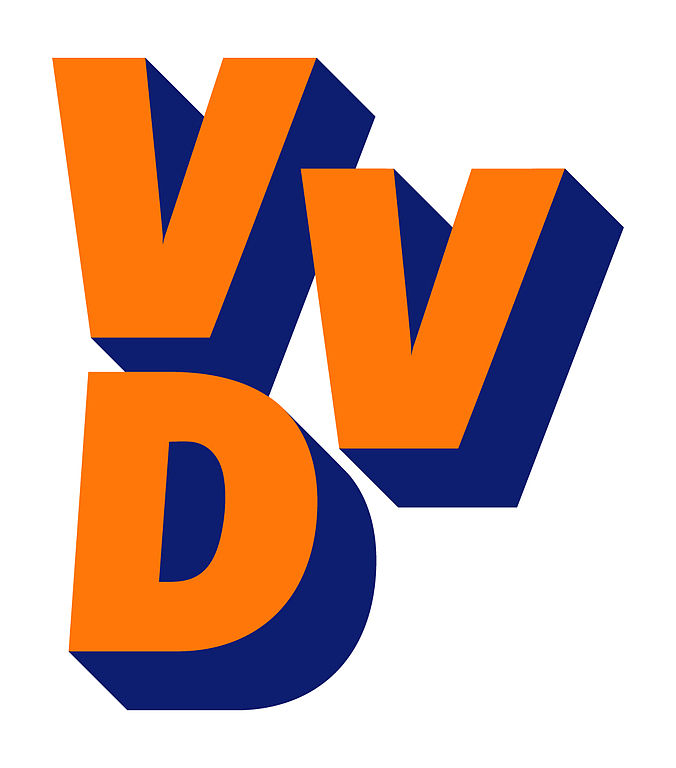 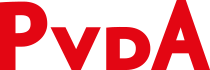 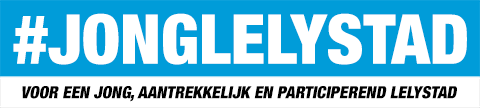 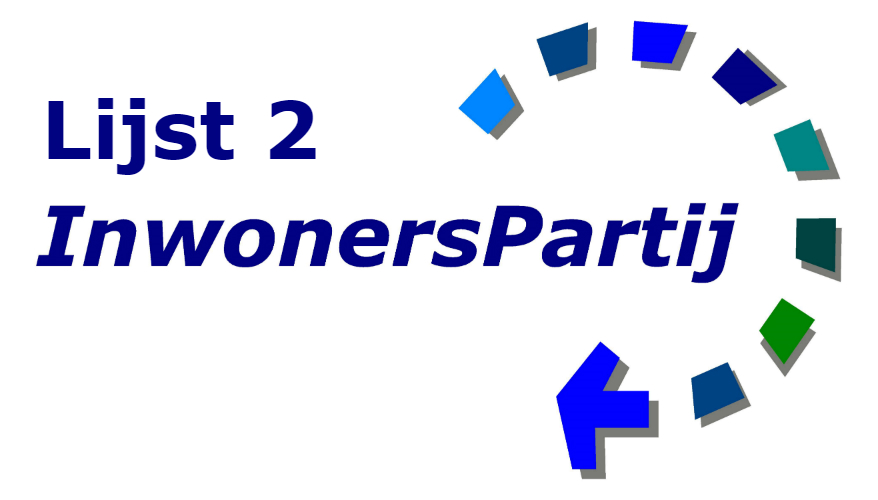 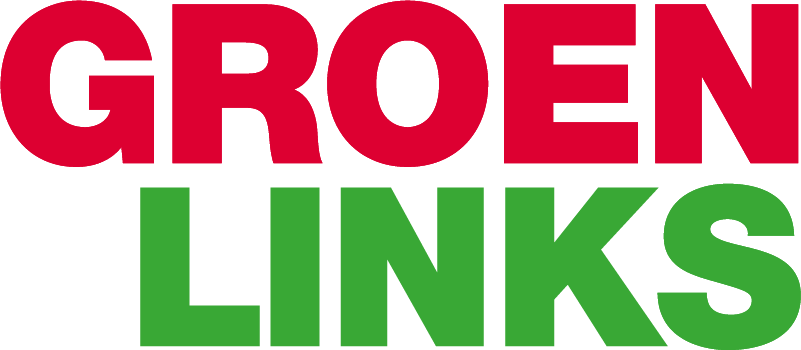 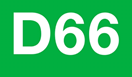 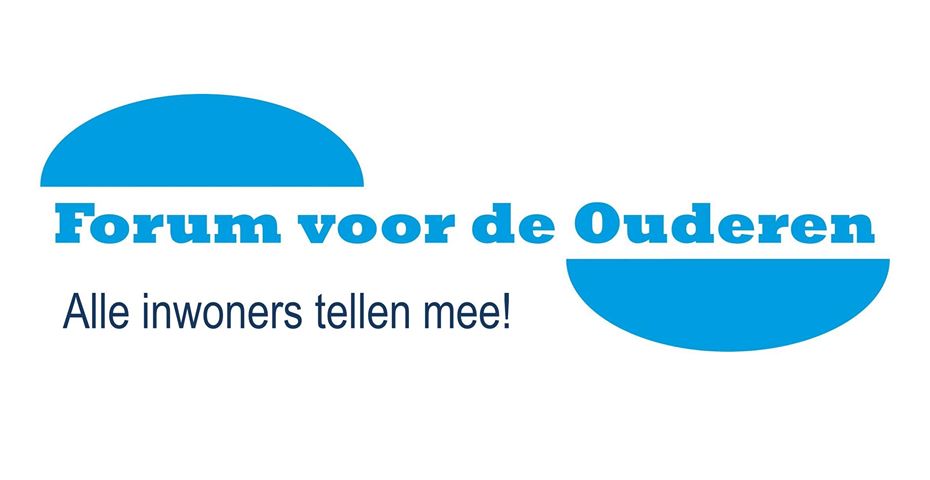 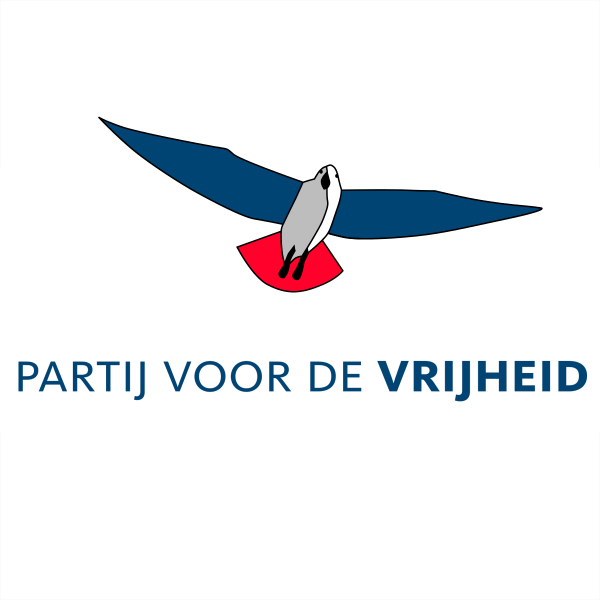 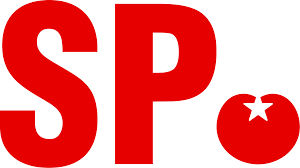 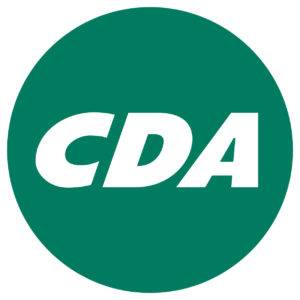 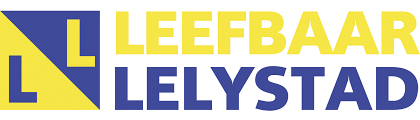 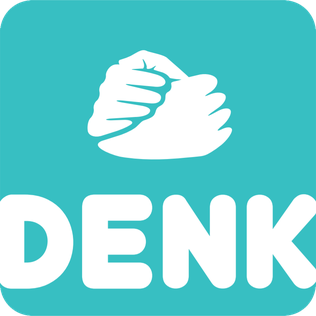 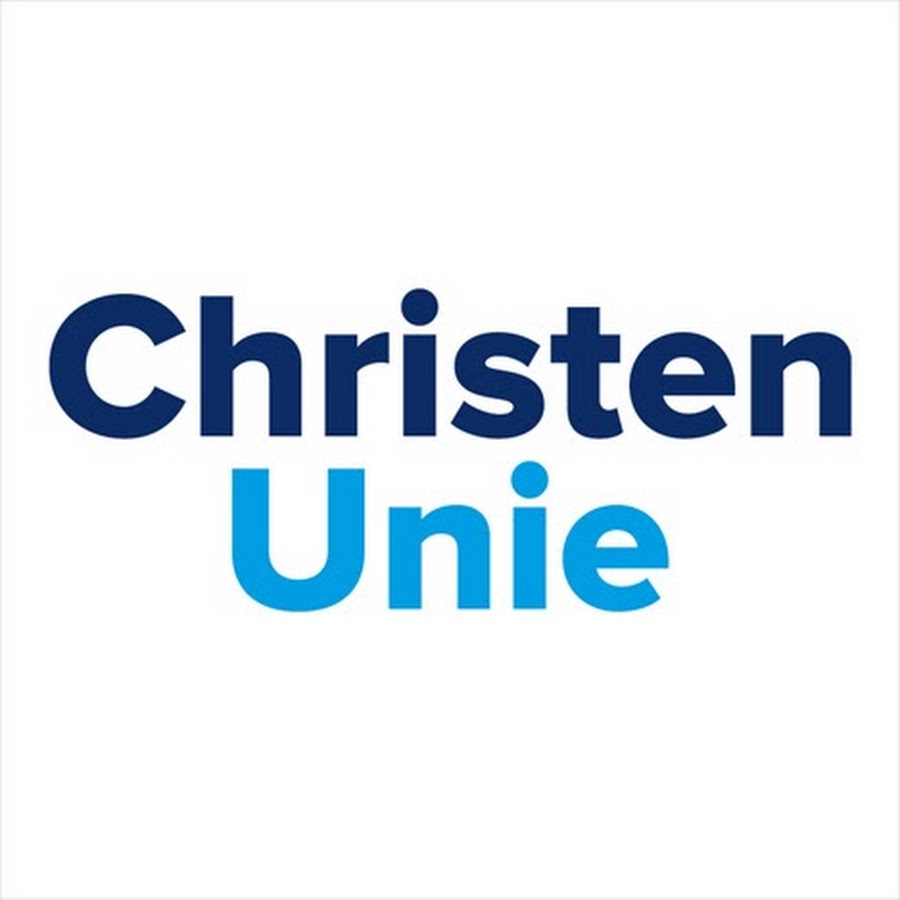 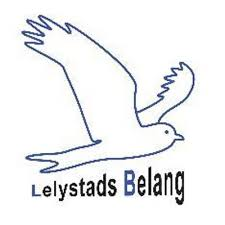 Gemeenteraadsverkiezingen 2018
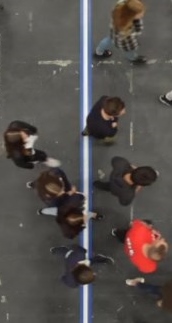 Stelling 6
Om problemen te signaleren, moet de gemeente gegevens over burgers zo veel mogelijk koppelen, ook als dat ten koste gaat van de privacy.
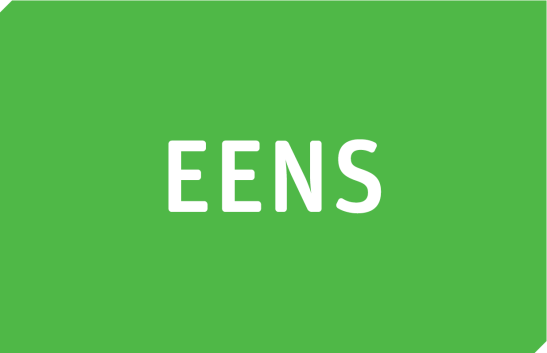 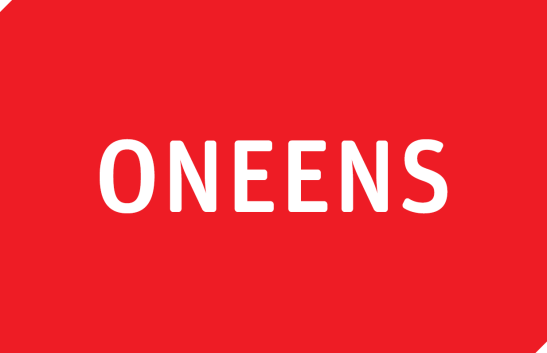 Gemeenteraadsverkiezingen 2018
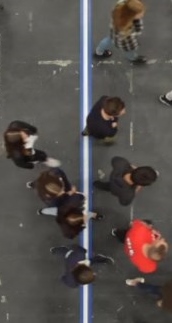 Om problemen te signaleren, moet de gemeente gegevens over burgers zo veel mogelijk koppelen, ook als dat ten koste gaat van de privacy.
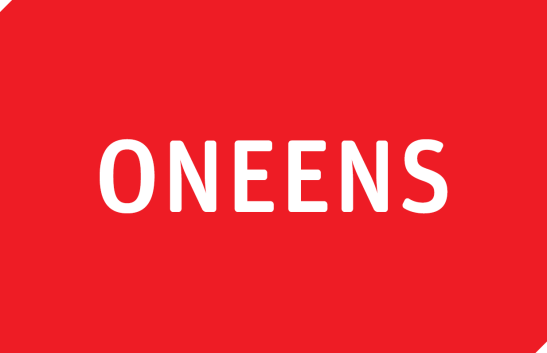 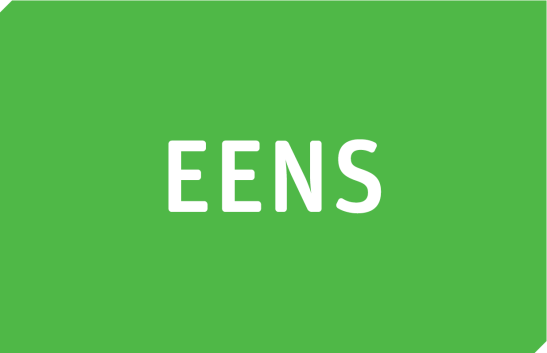 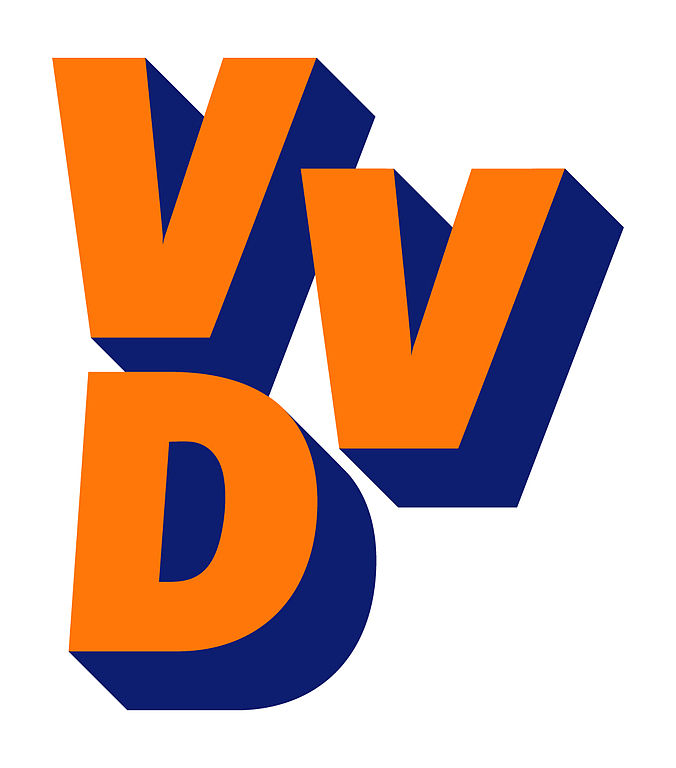 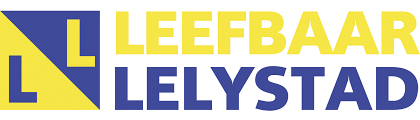 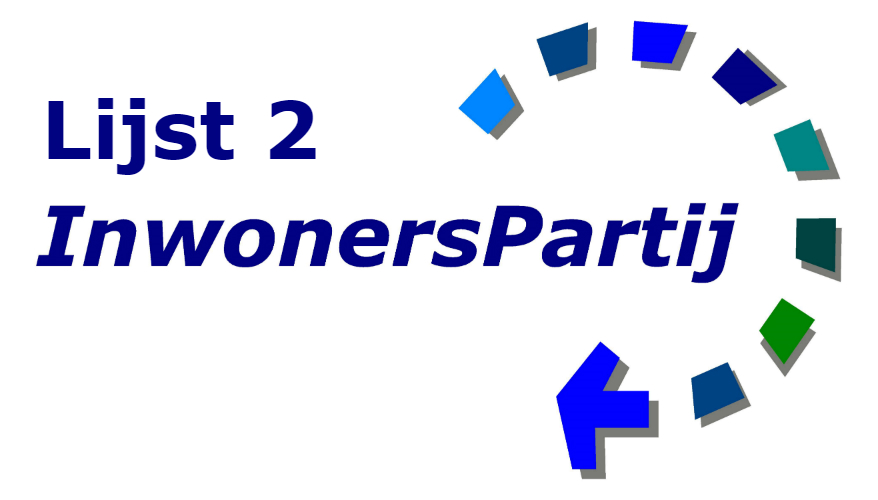 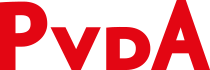 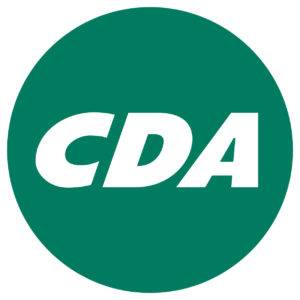 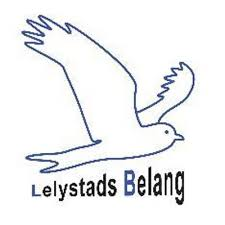 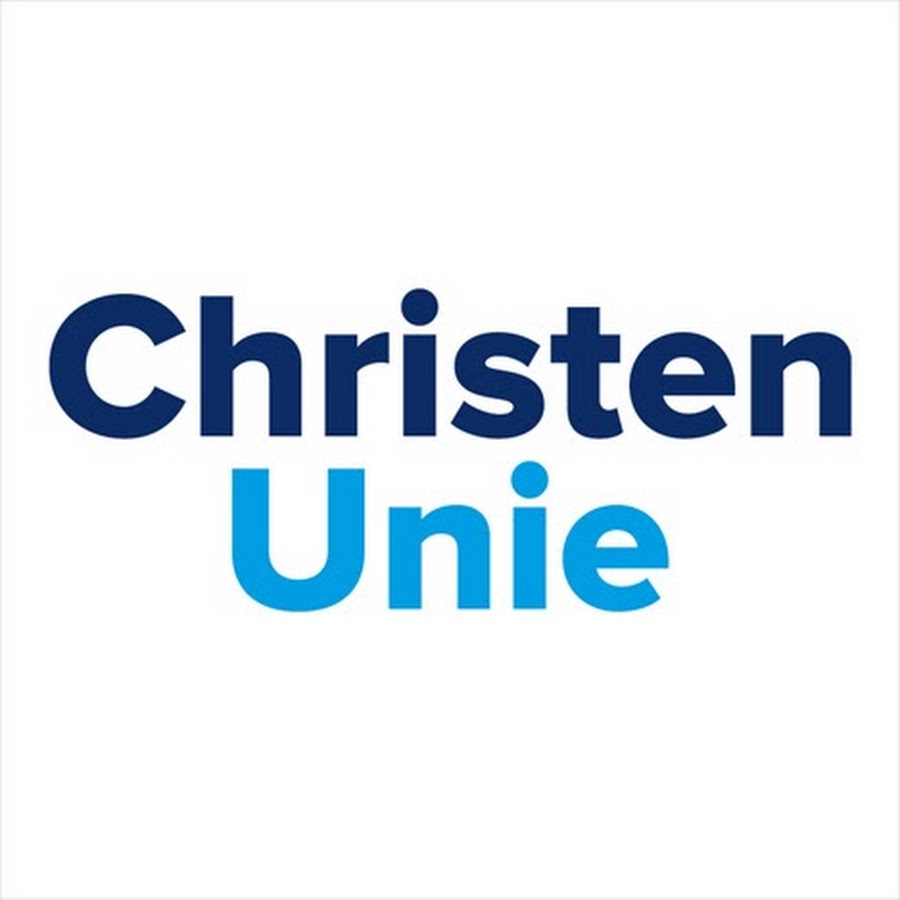 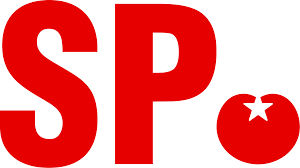 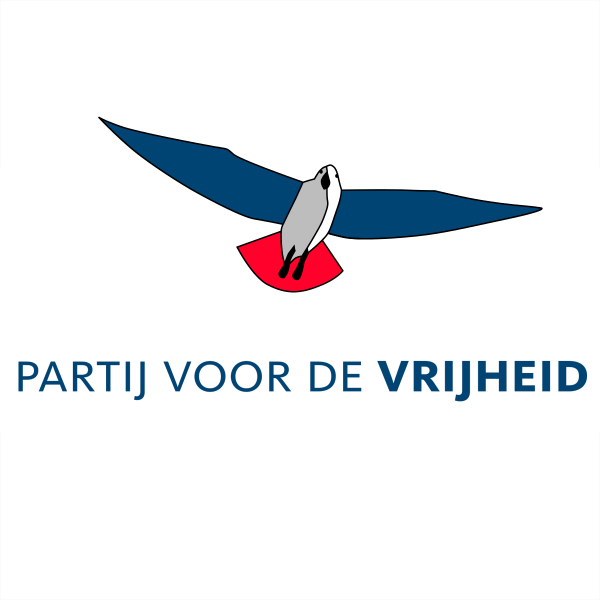 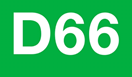 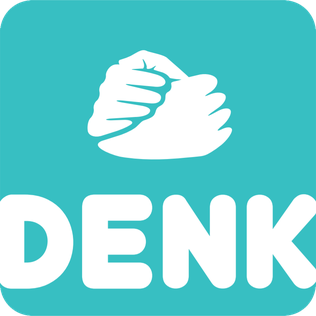 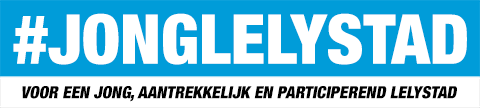 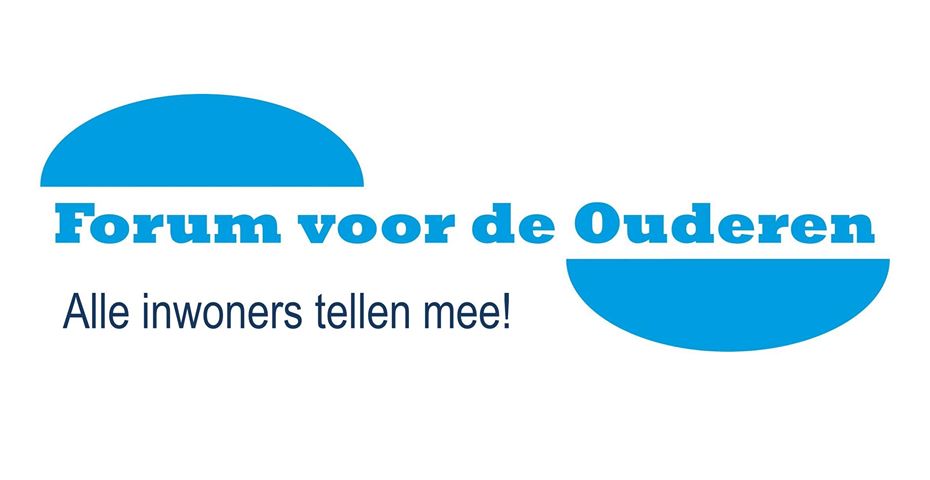 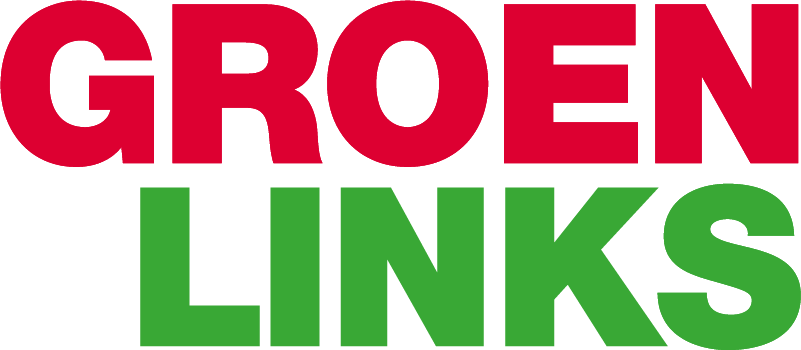 Gemeenteraadsverkiezingen 2018
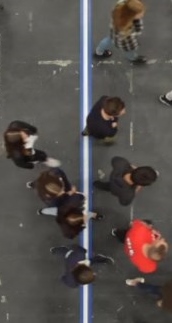 Stelling 7
De gemeente moet inwoners bij belangrijke besluiten in een referendum om advies vragen.
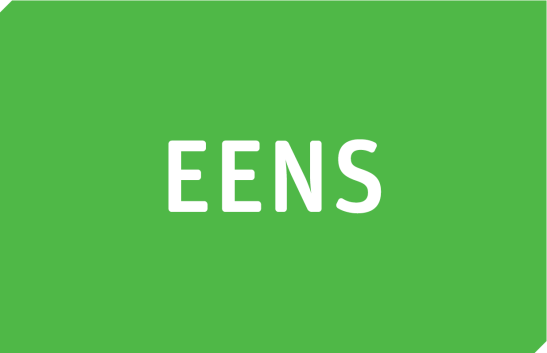 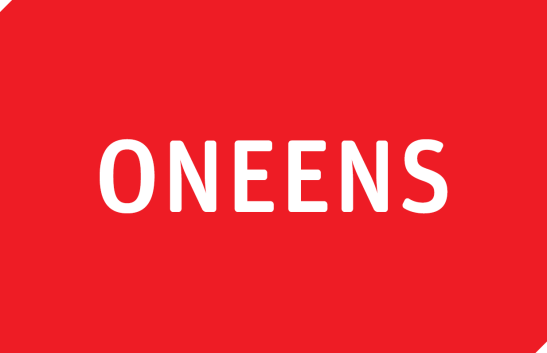 Gemeenteraadsverkiezingen 2018
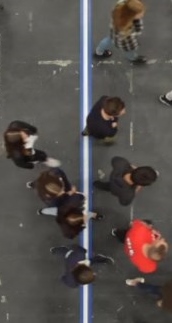 De gemeente moet inwoners bij belangrijke besluiten in een referendum om advies vragen.
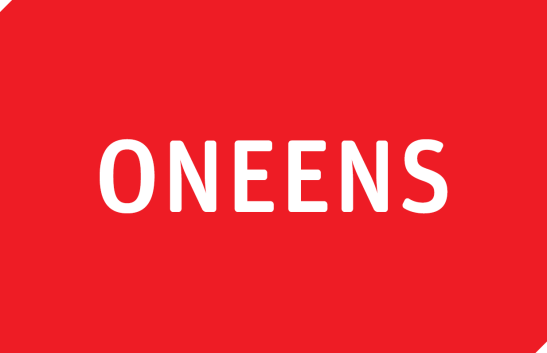 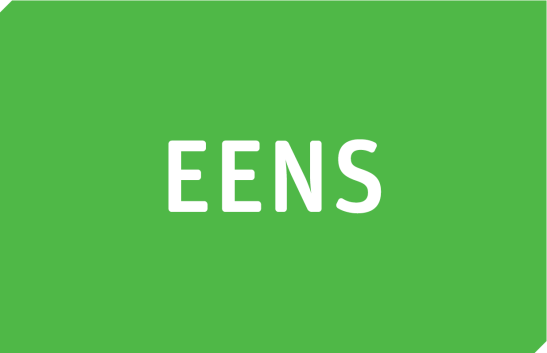 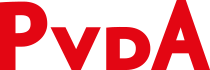 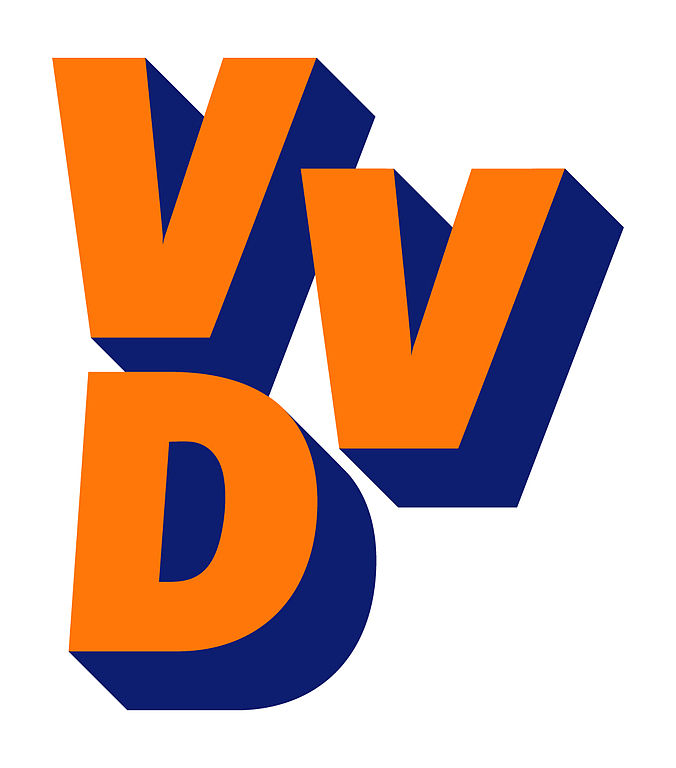 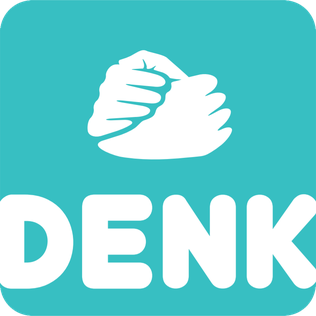 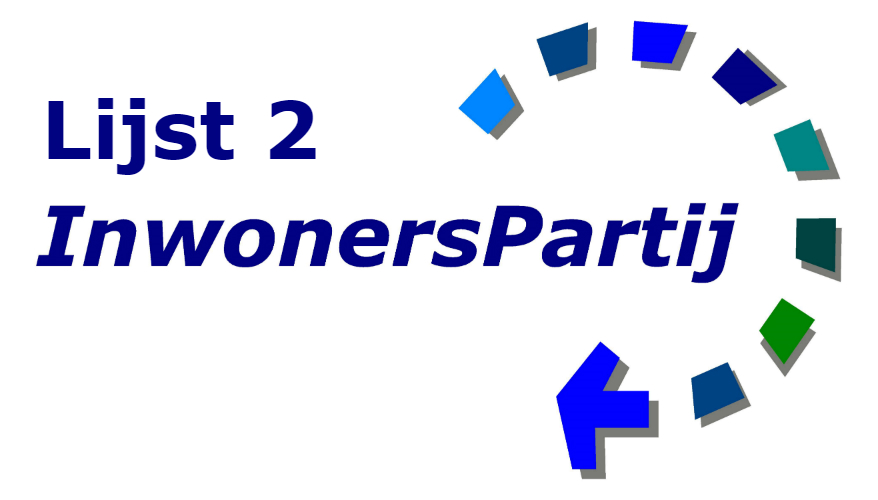 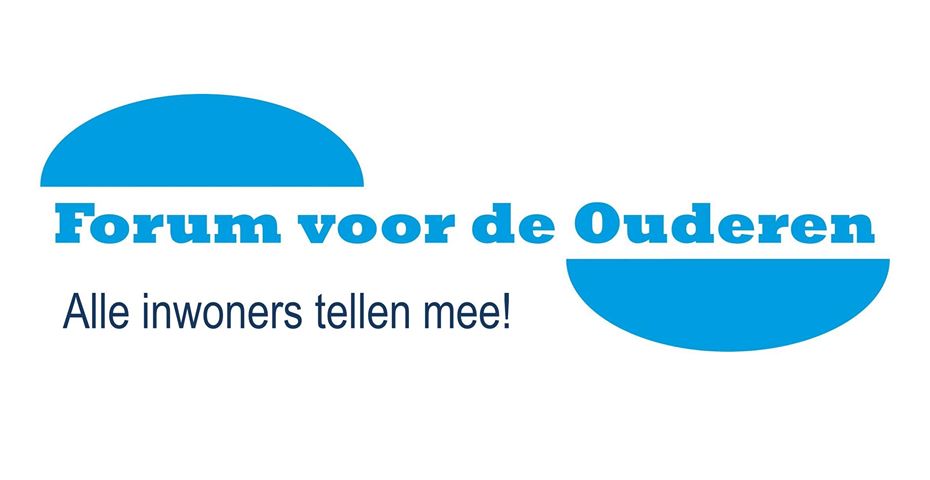 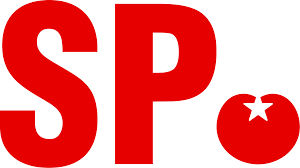 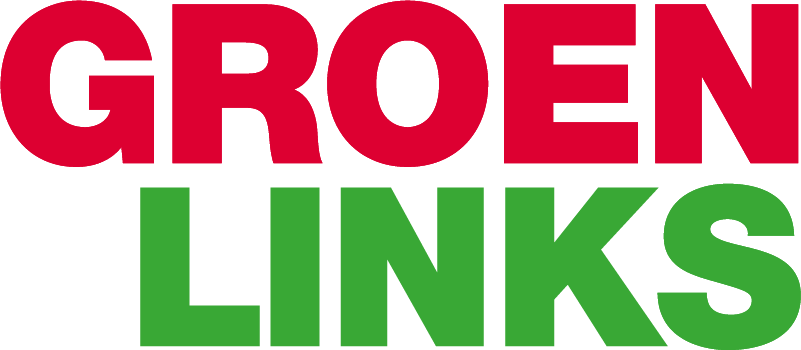 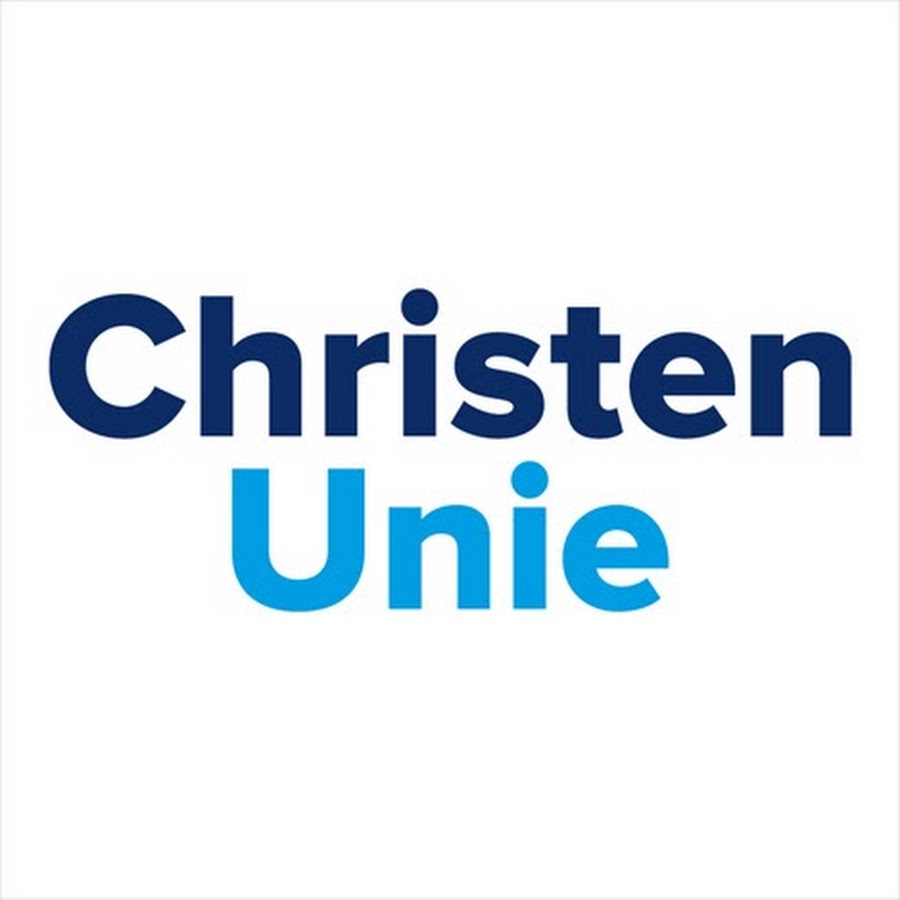 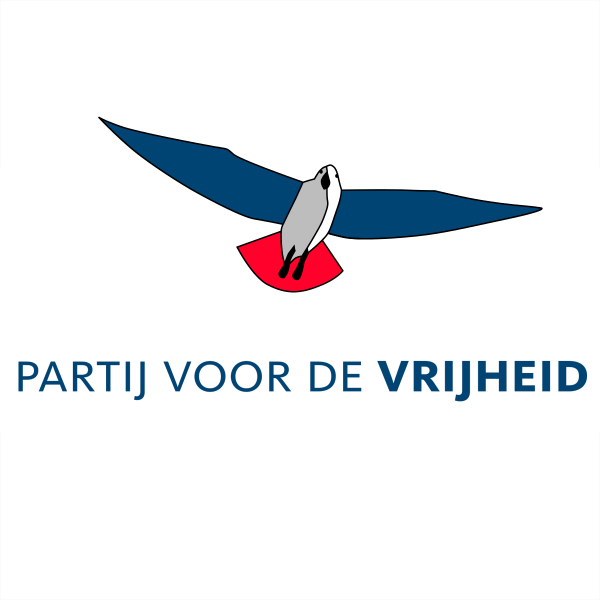 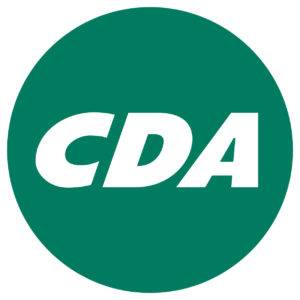 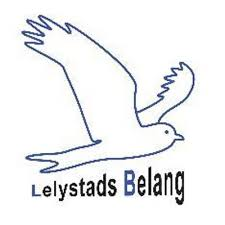 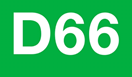 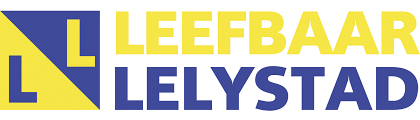 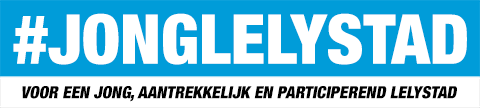 Gemeenteraadsverkiezingen 2018
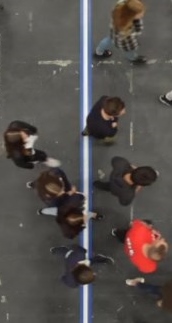 Stelling 8
De gemeente moet afgewezen asielzoekers opvang bieden in de vorm van bed, bad en brood.
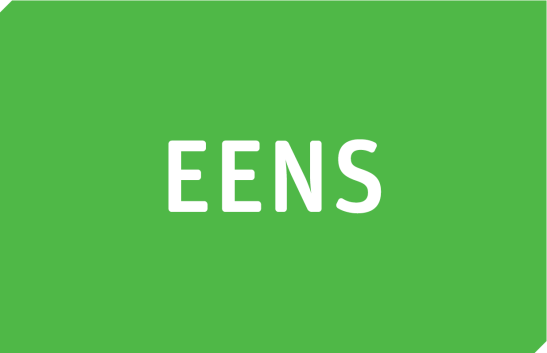 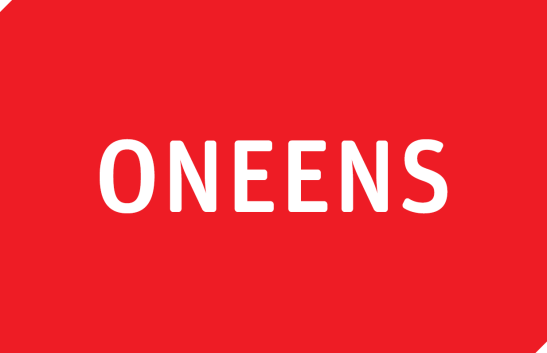 Gemeenteraadsverkiezingen 2018
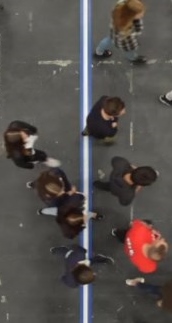 De gemeente moet afgewezen asielzoekers opvang bieden in de vorm van bed, bad en brood.
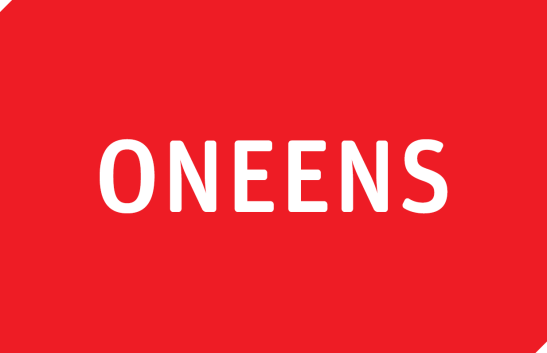 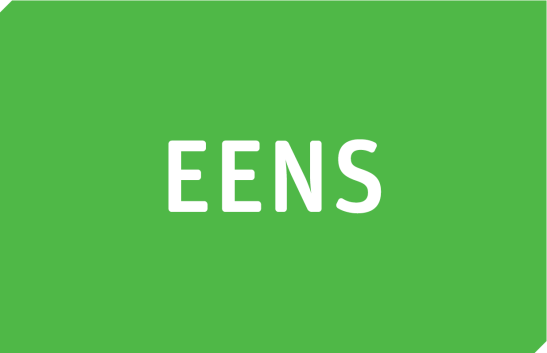 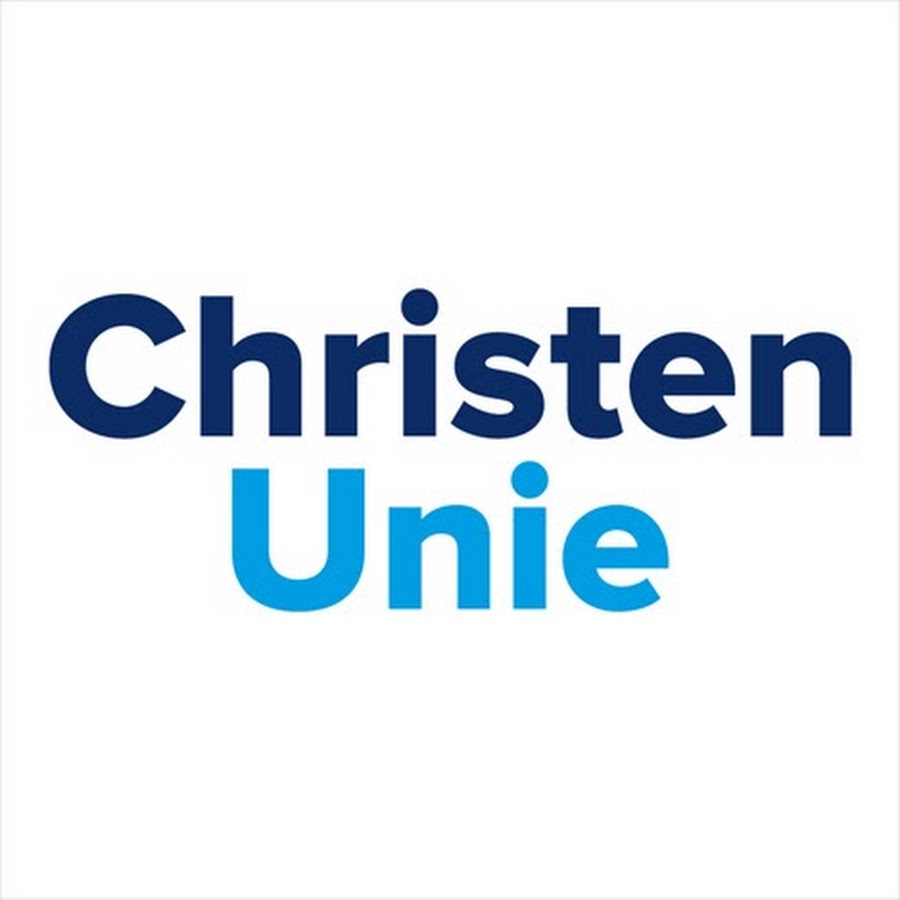 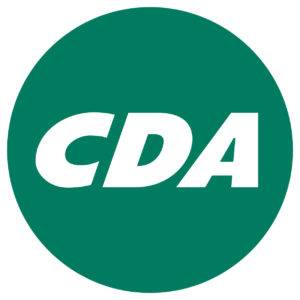 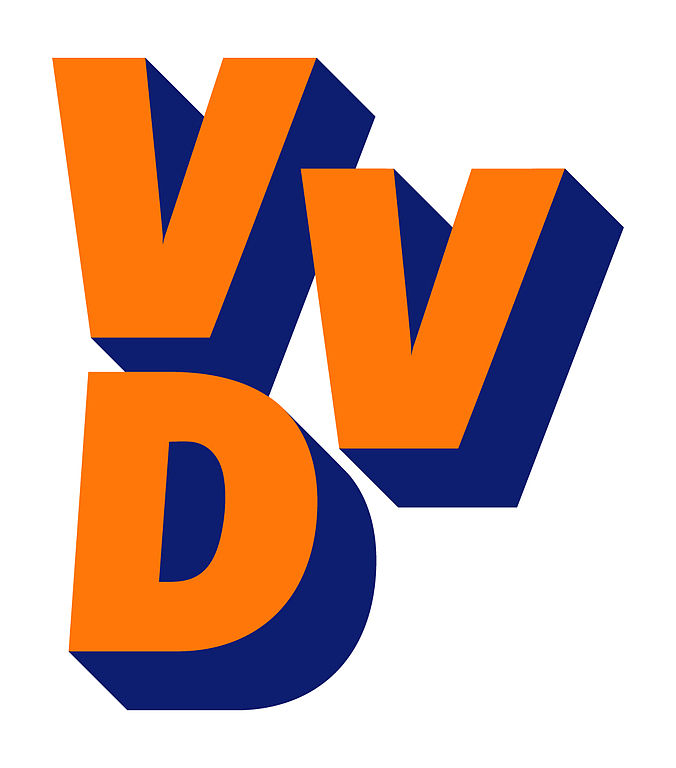 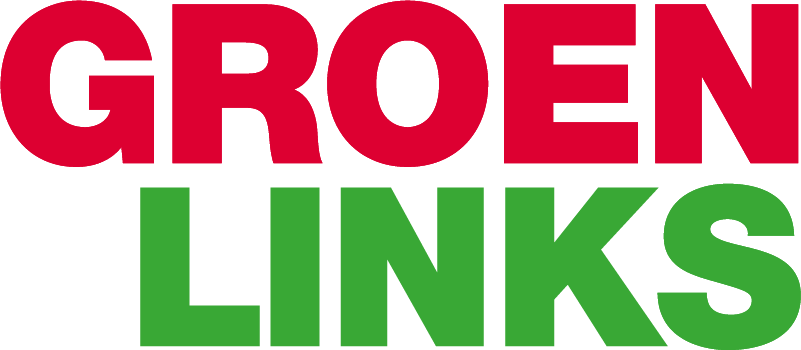 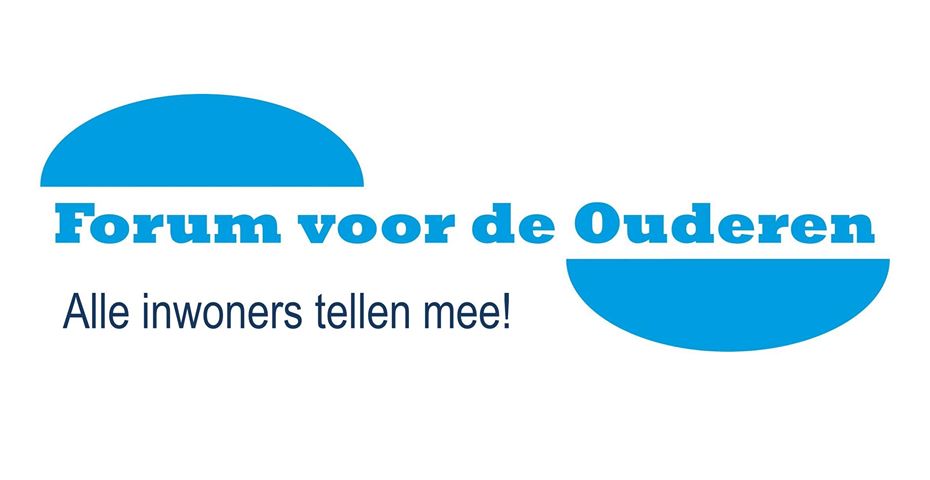 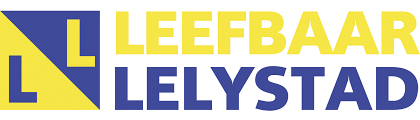 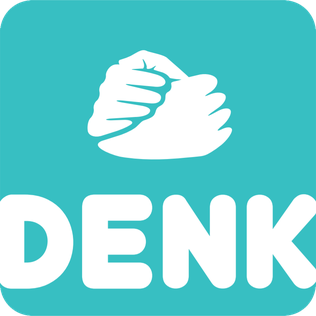 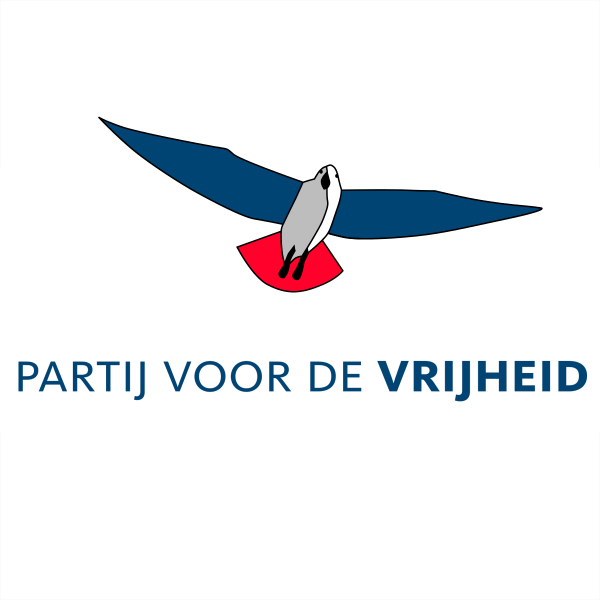 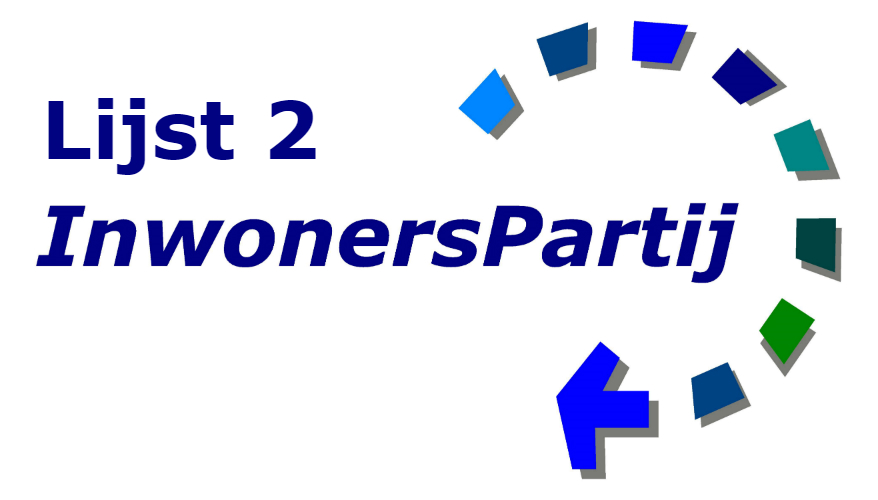 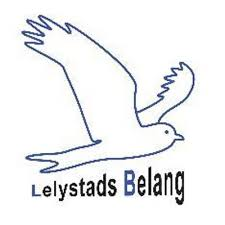 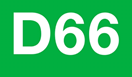 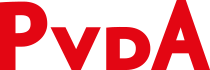 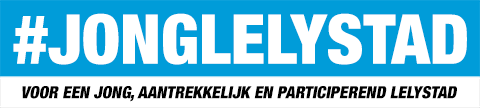 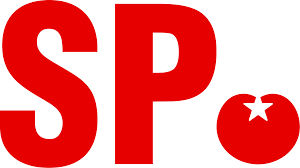 prodemos.nl